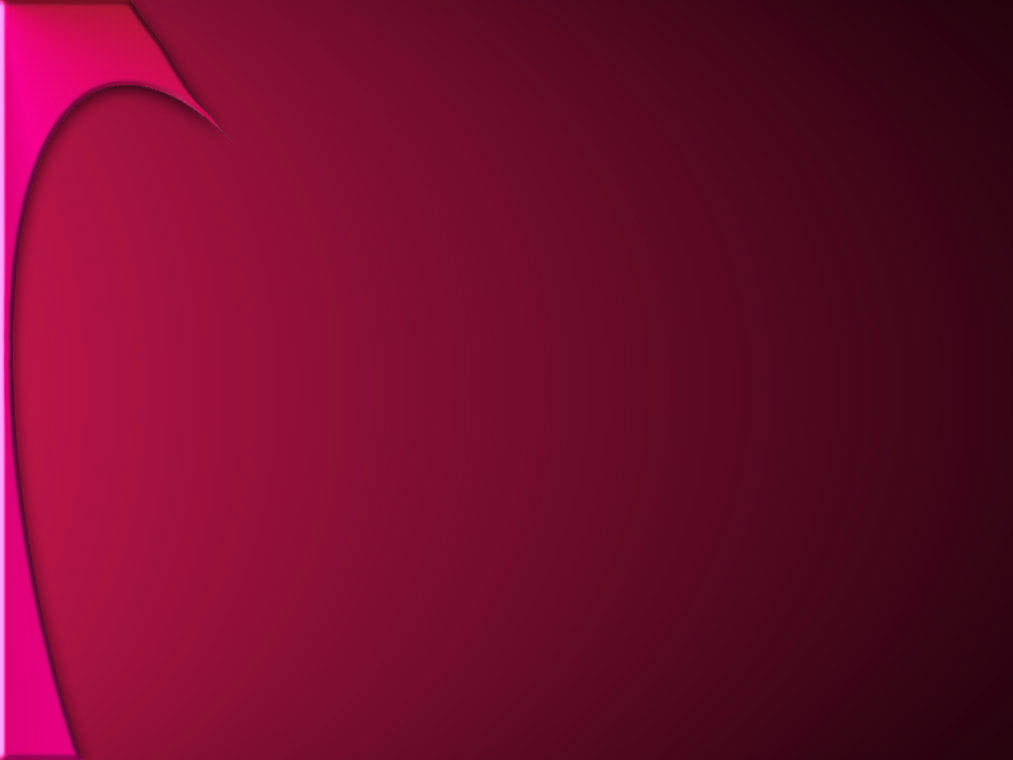 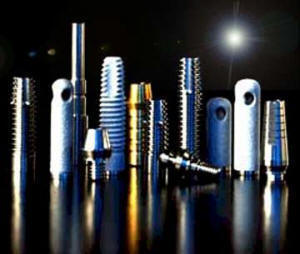 IMPLANT biomaterials
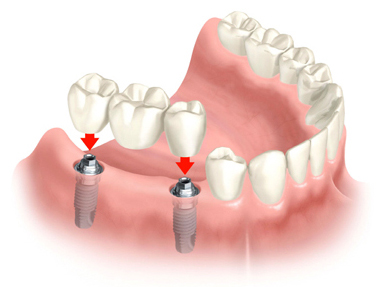 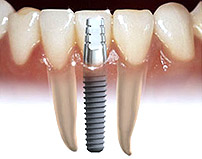 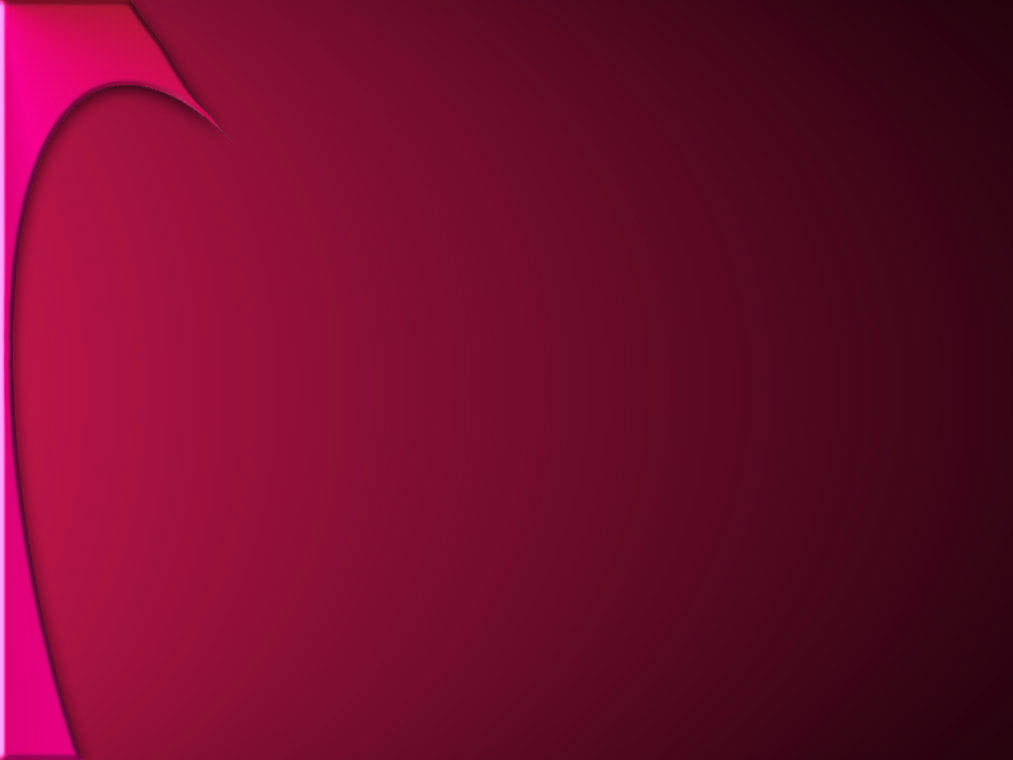 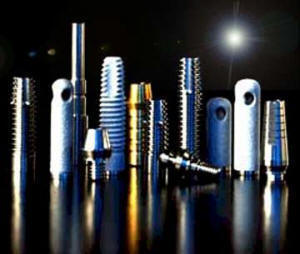 INTRODUCTION
IMPLANT DENTISTRY  is a boon for restoration of missing teeth . 
It overcomes many disadvantages of other conventional methods of restorations 
i.e.,
          with removable prosthesis 
          with fixed prosthesis .
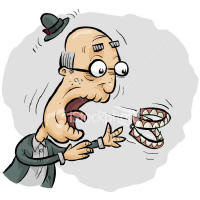 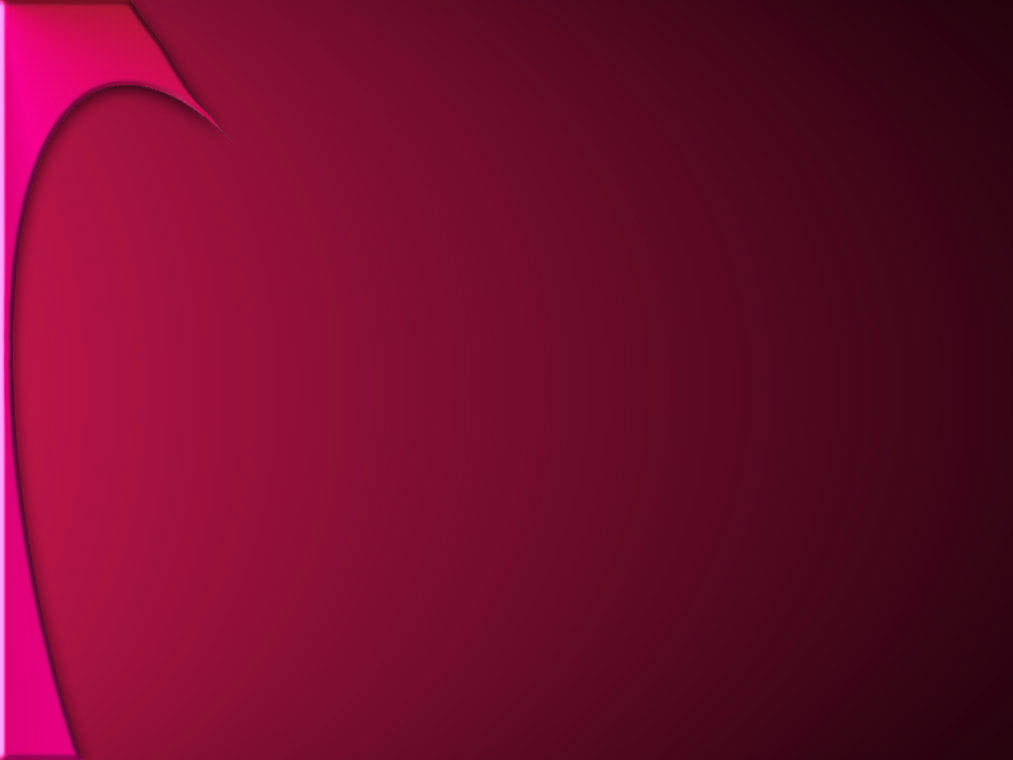 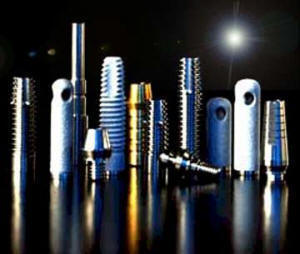 WHAT IS IMPLANTATION?
IMPLANTATION – is defined as insertion of any object or a material , which is  alloplastic in nature, either partially or completely into the body for therapeutic , experimental , diagnostic or prosthetic purpose .
 - ANUSAVICE

Biomaterial :- Any substance other than a drug that can be used for any period of time as part of a system that treats, augments or replaces, any tissue,organ or function of the body.      (GPT8)
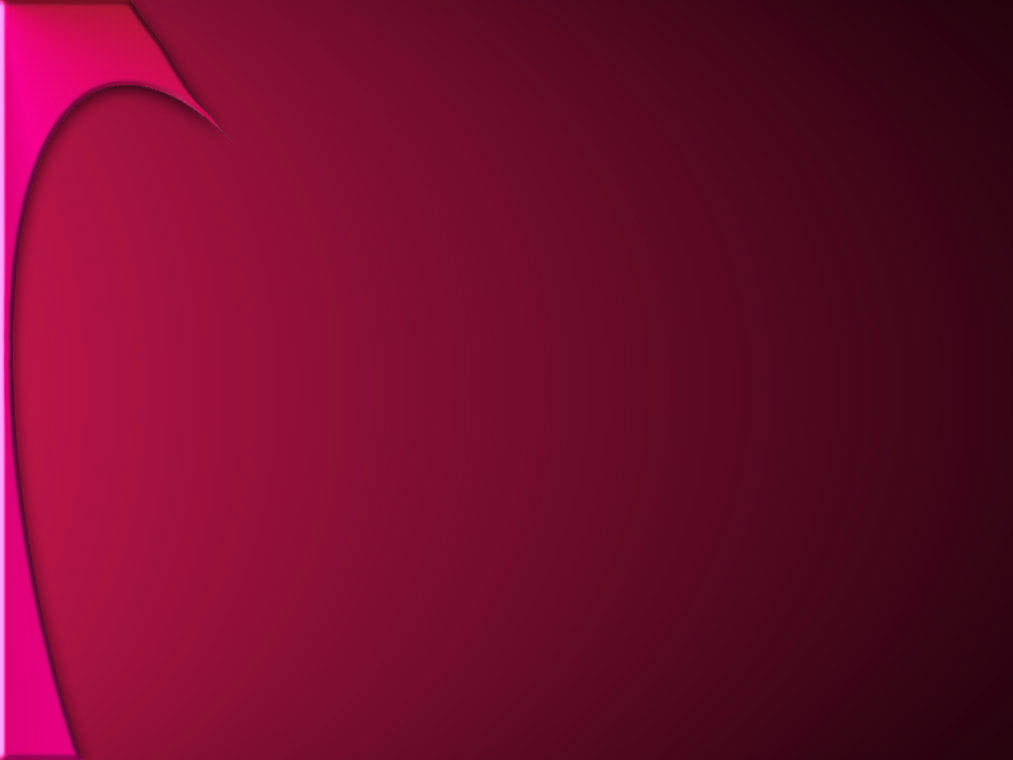 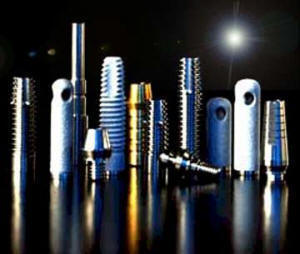 FATHER OF IMPLANT DENTISTRY      Per Ingvar Branemark
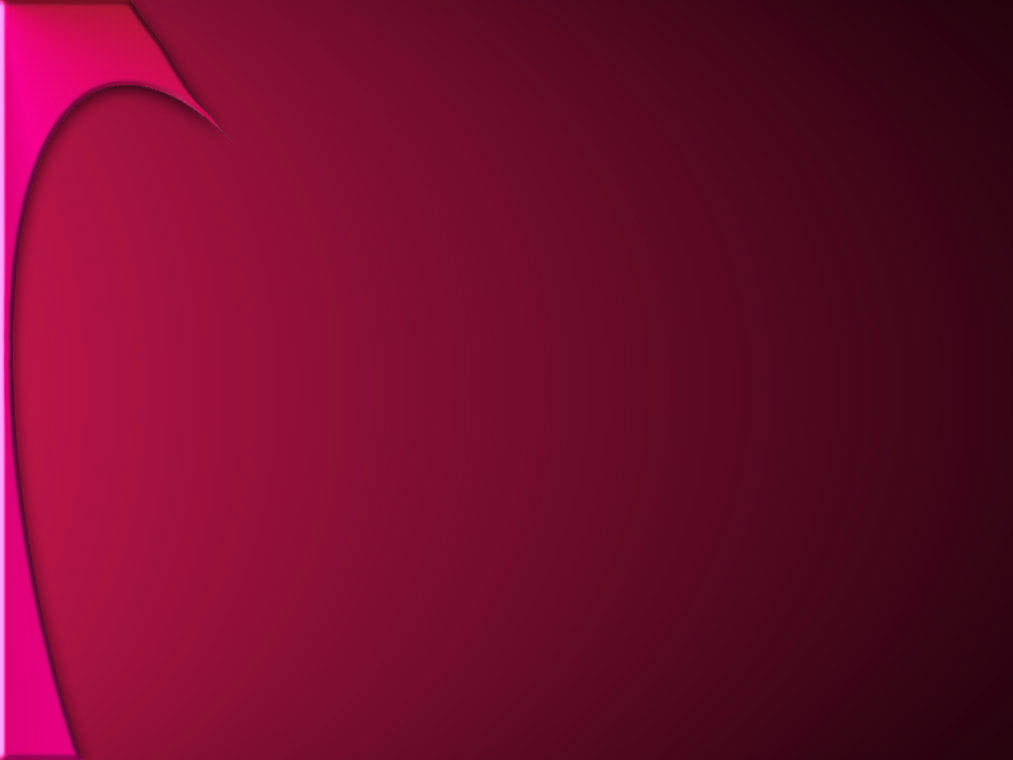 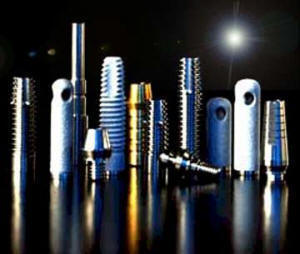 ADVANTAGES OF IMPLANT
to overcome the drawbacks of  removable  prostheses
Bone maintenance of height and width
Ideal esthetic tooth positioning
Improved psychological health
Increased stability in chewing
Increased retention
Eliminates need to involve adjacent teeth
Parts of Implant
Implant supported restoration
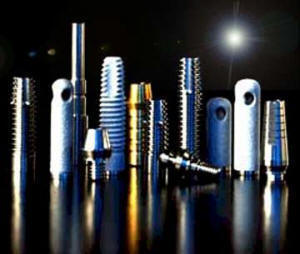 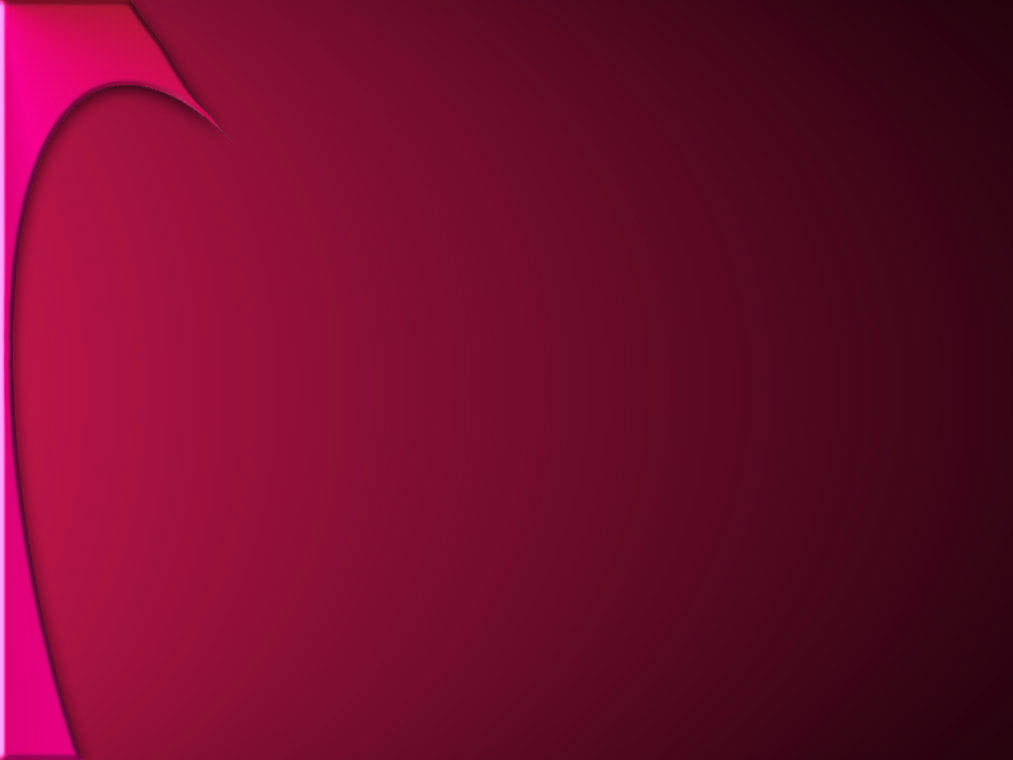 CLASSIFICATION OF DENTAL IMPLANTS
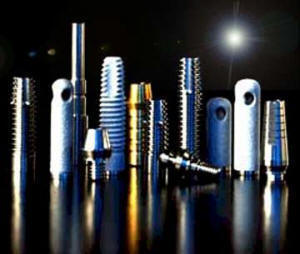 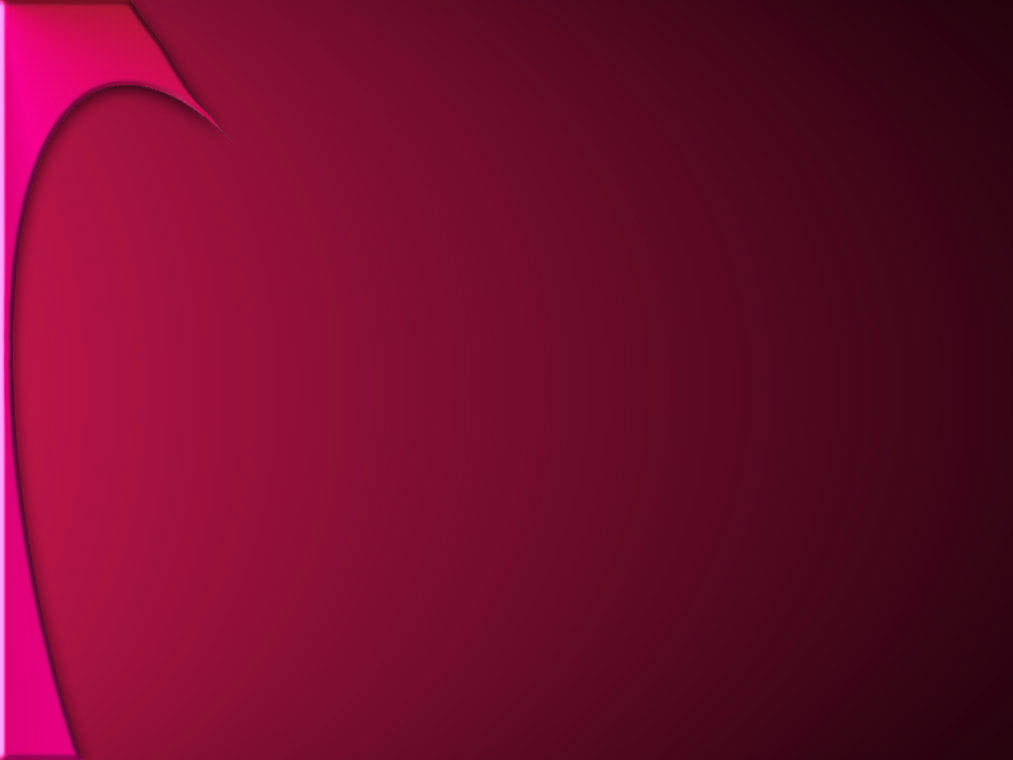 5 Types of classification
1.Based on implant design
      2.Based on attachment mechanism
      3.Based on macroscopic body design
      4.Based on the surface of the implant
      5.Based on the type of the material
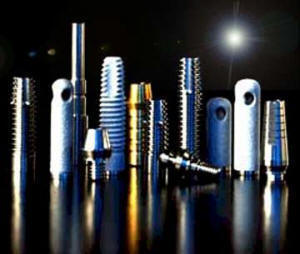 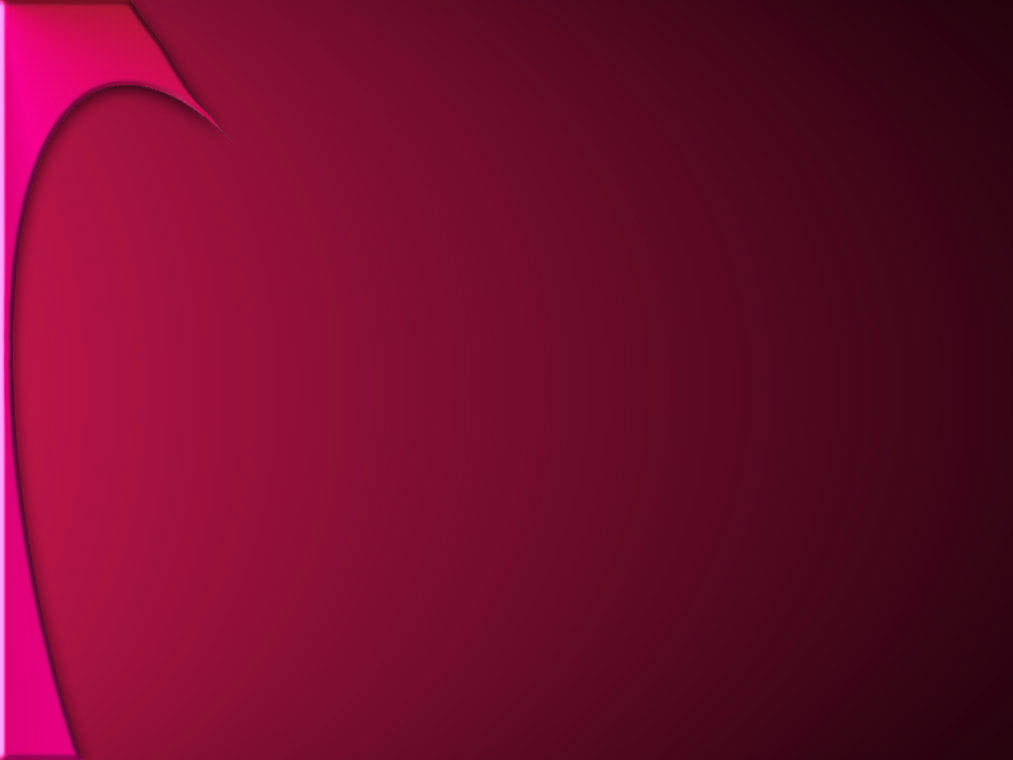 CLASSIFICATION BASED ON IMPLANT DESIGN
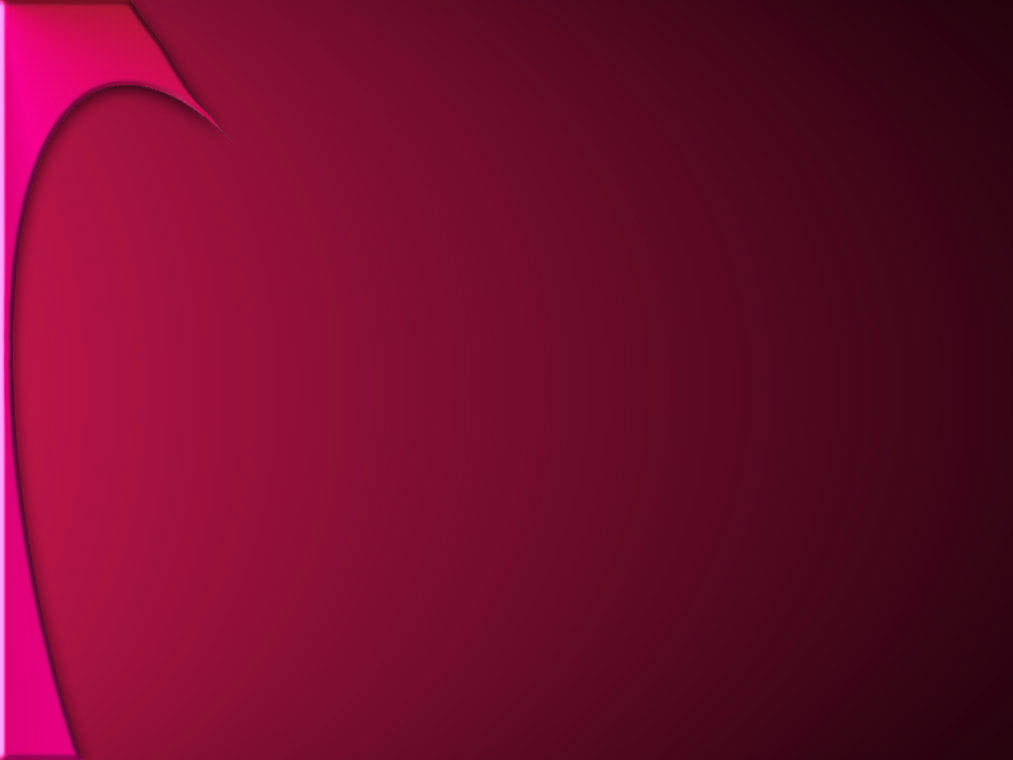 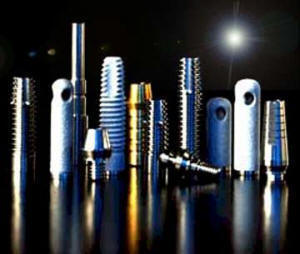 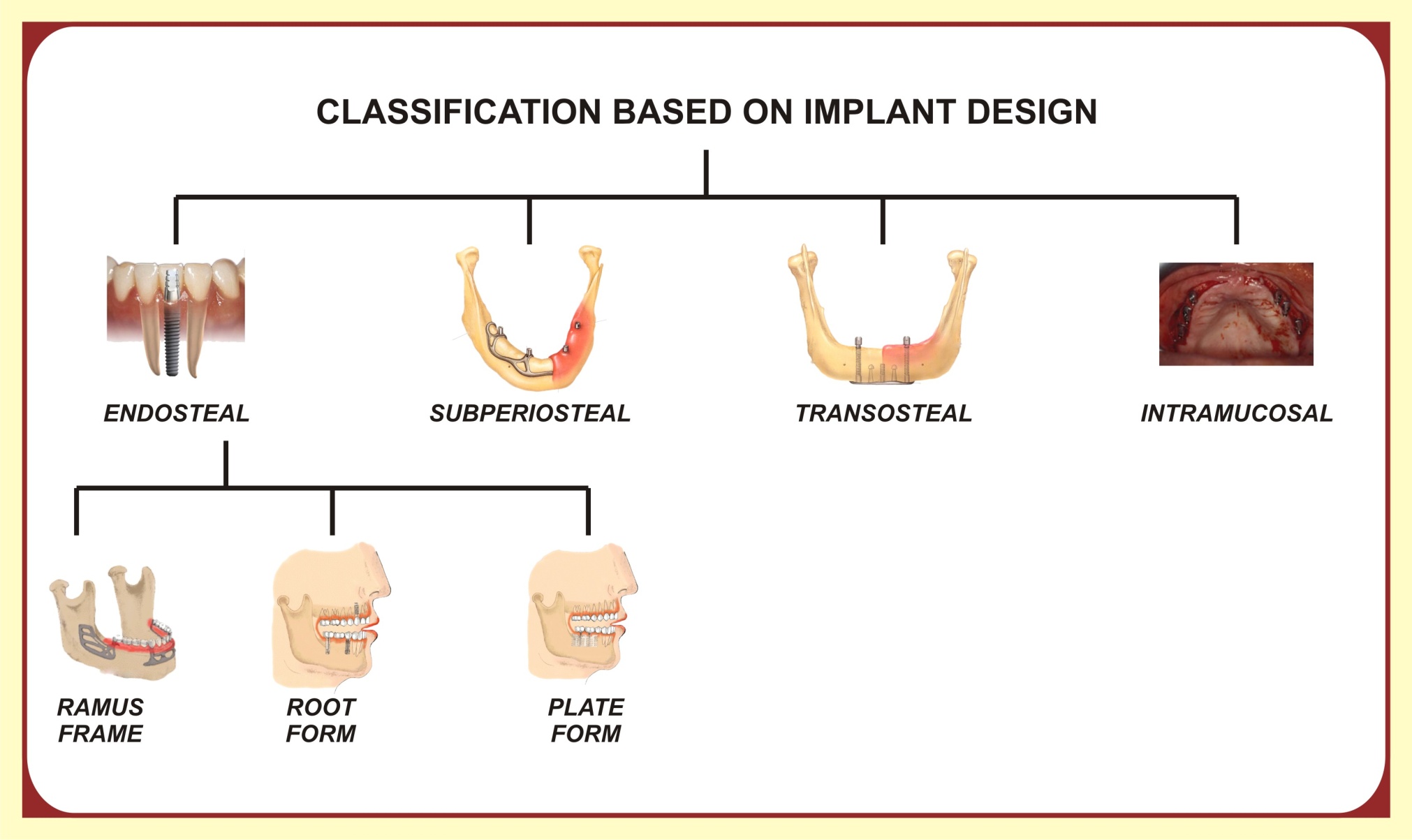 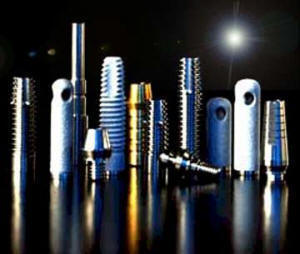 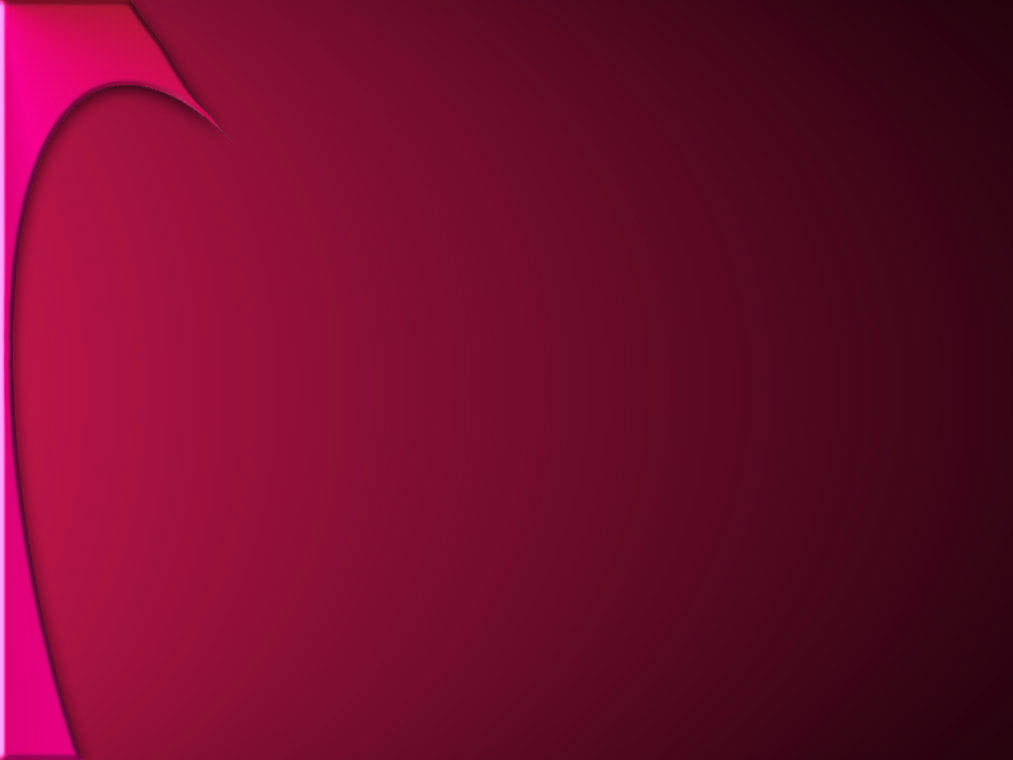 1.ENDOSTEAL IMPLANT
A  device which is placed into the alveolar bone and/or basal bone of the mandible or maxilla
Transect only one cortical plate
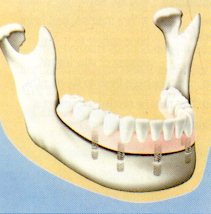 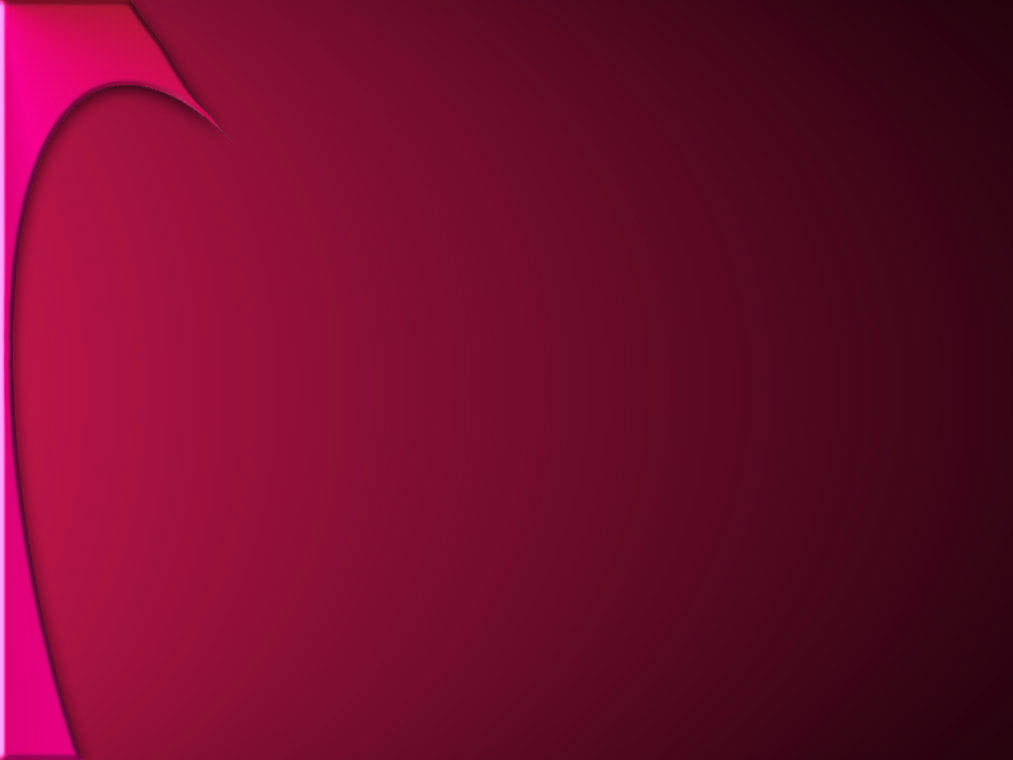 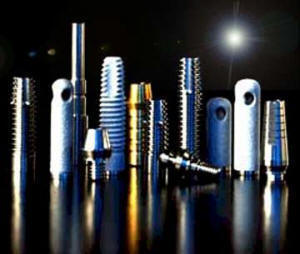 a) BLADE IMPLANT
It  consist of thin plates in the form of blade embedded into the bone
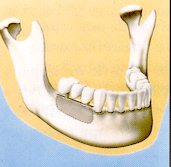 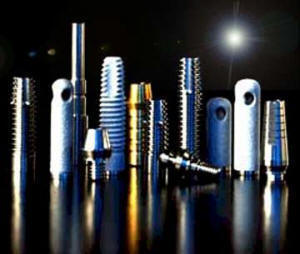 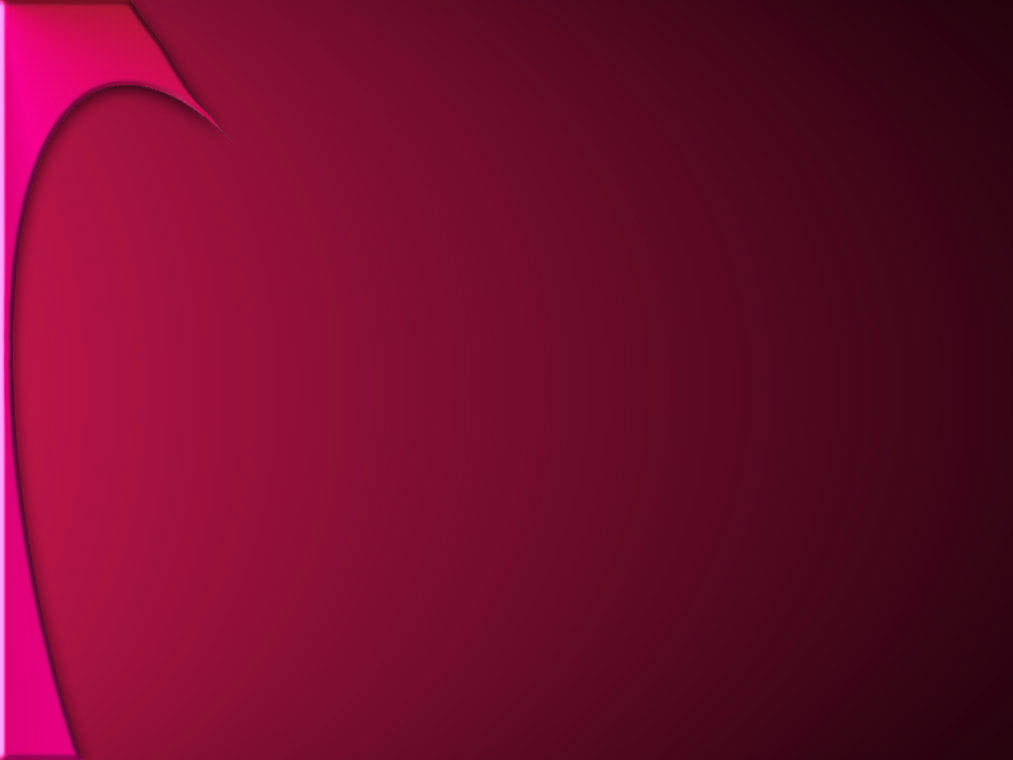 b) RAMUS FRAME IMPLANT
Horse shoe shaped stainless steel device
Inserted into the mandible from one retromolar pad to the other
It passes through the anterior symphysis area
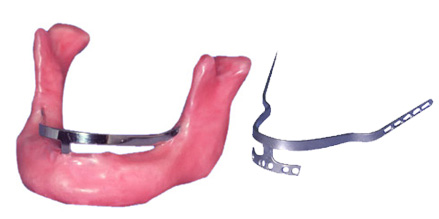 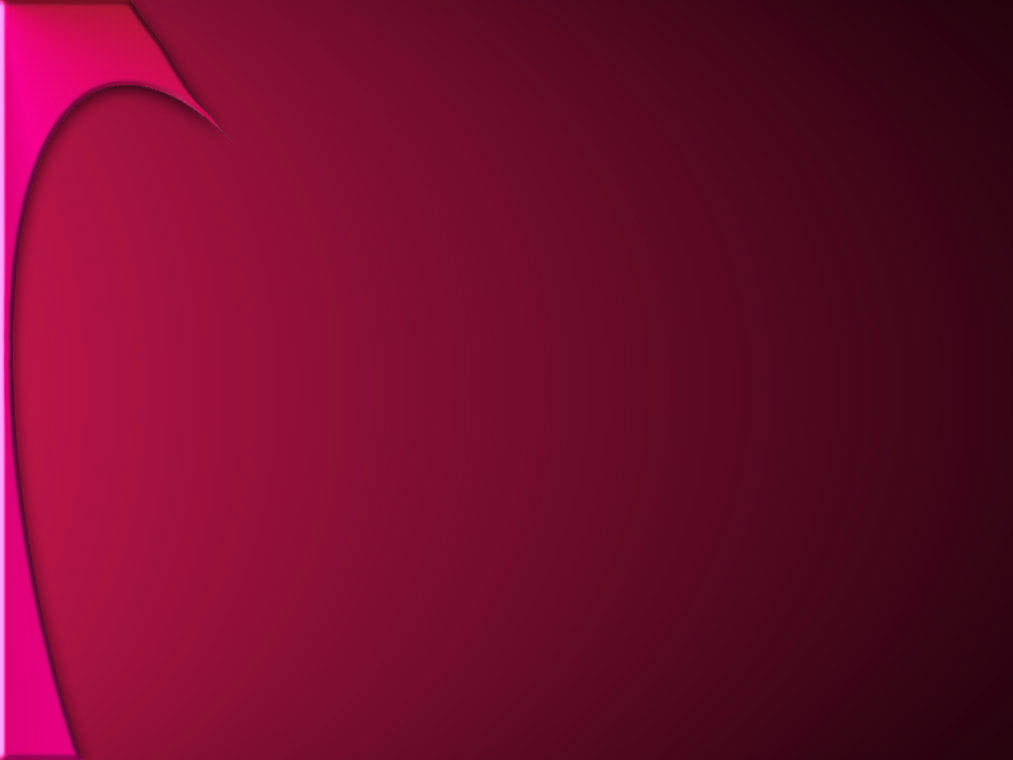 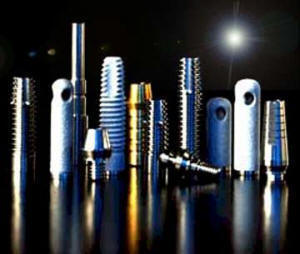 c) ROOT FORM IMPLANT
Designed to mimic the shape of the tooth
For directional load distribution
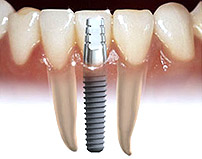 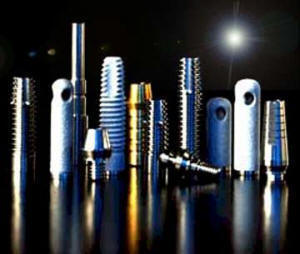 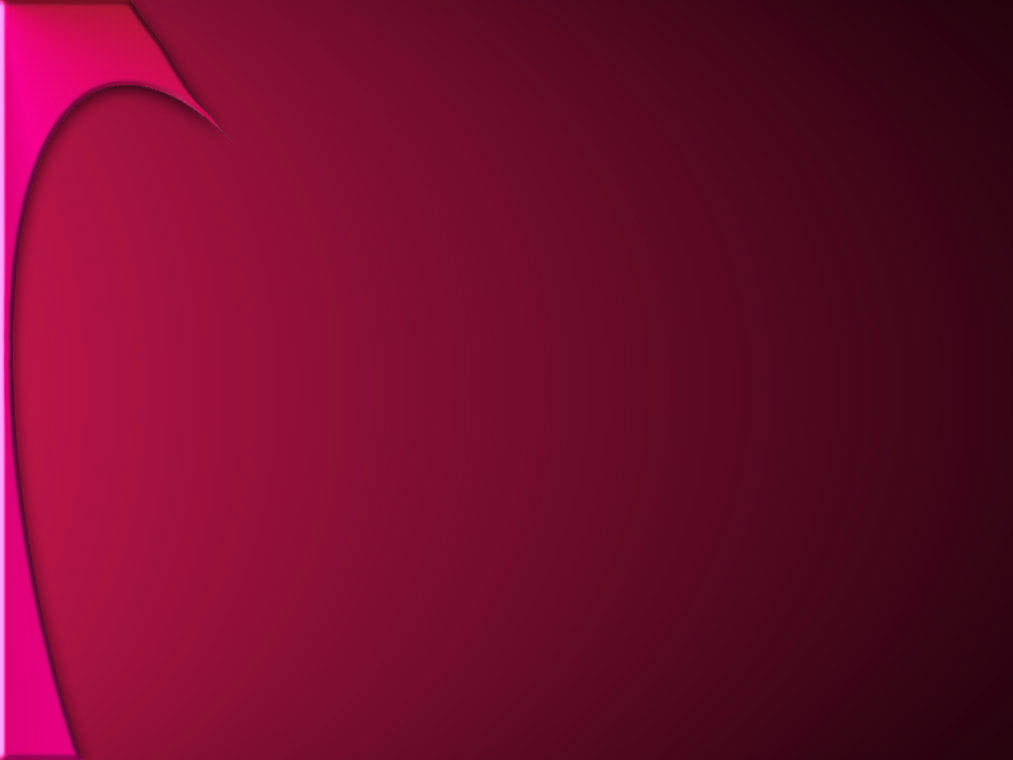 2. SUBPERIOSTEAL IMPLANT
Placed directly beneath the periosteum overlying the bony cortex
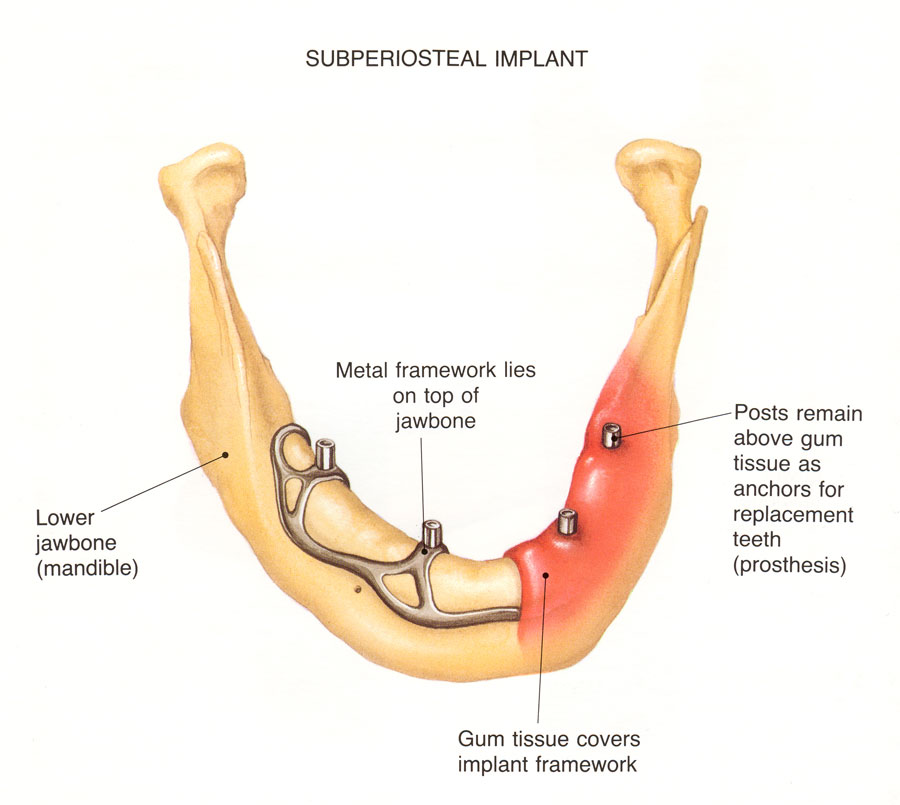 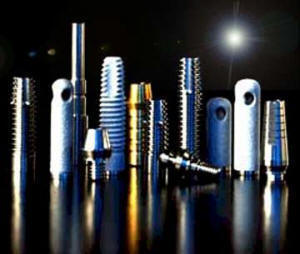 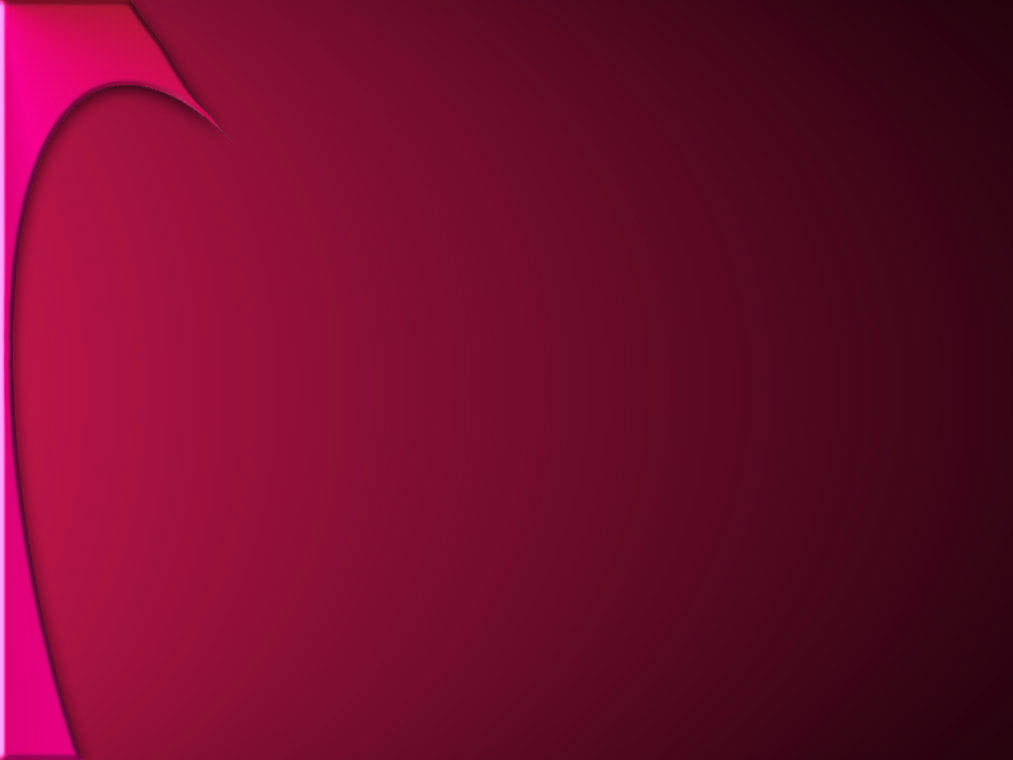 3. TRANSOSTEAL IMPLANT
Other names- staple  bone  implant   
                                 mandibular staple implant
                                 transmandibular implant
  combines the subperiosteal and endosteal components
Penetrates both cortical plates
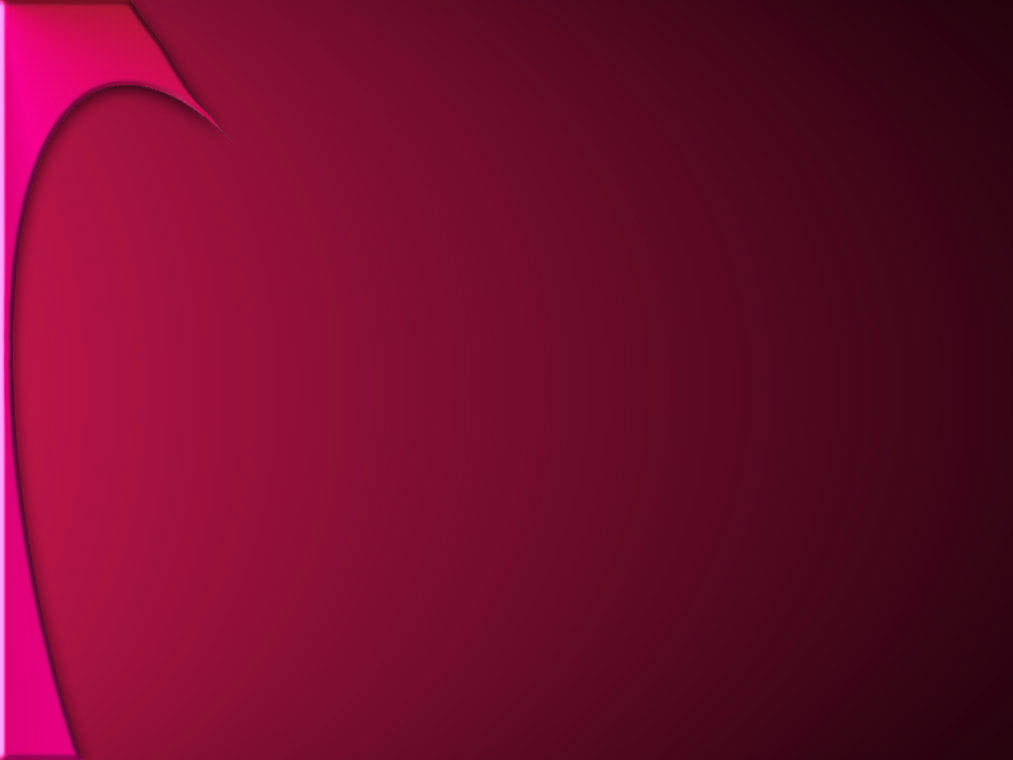 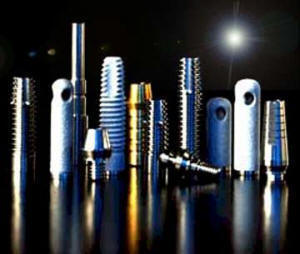 3. TRANSOSTEAL IMPLANT
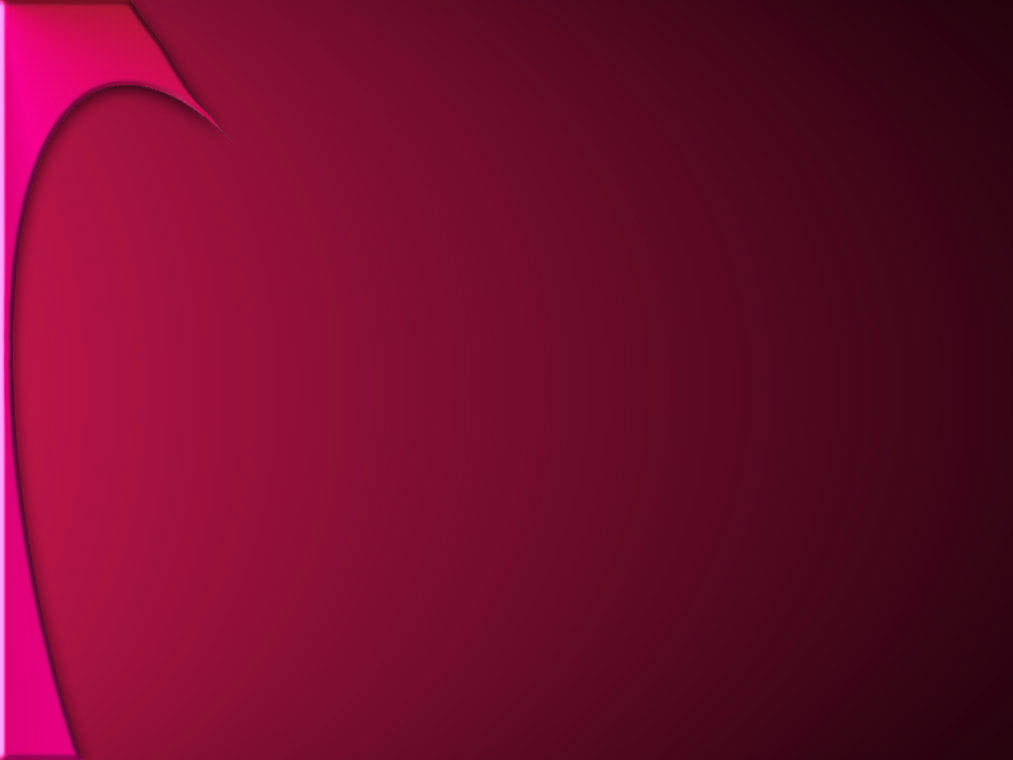 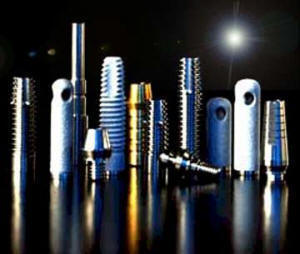 4.INTRAMUCOSAL IMPLANTS
Inserted into the oral mucosa
Mucosa is used as attachment site for the metal inserts
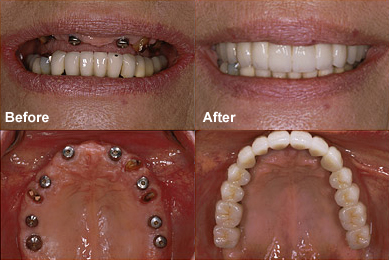 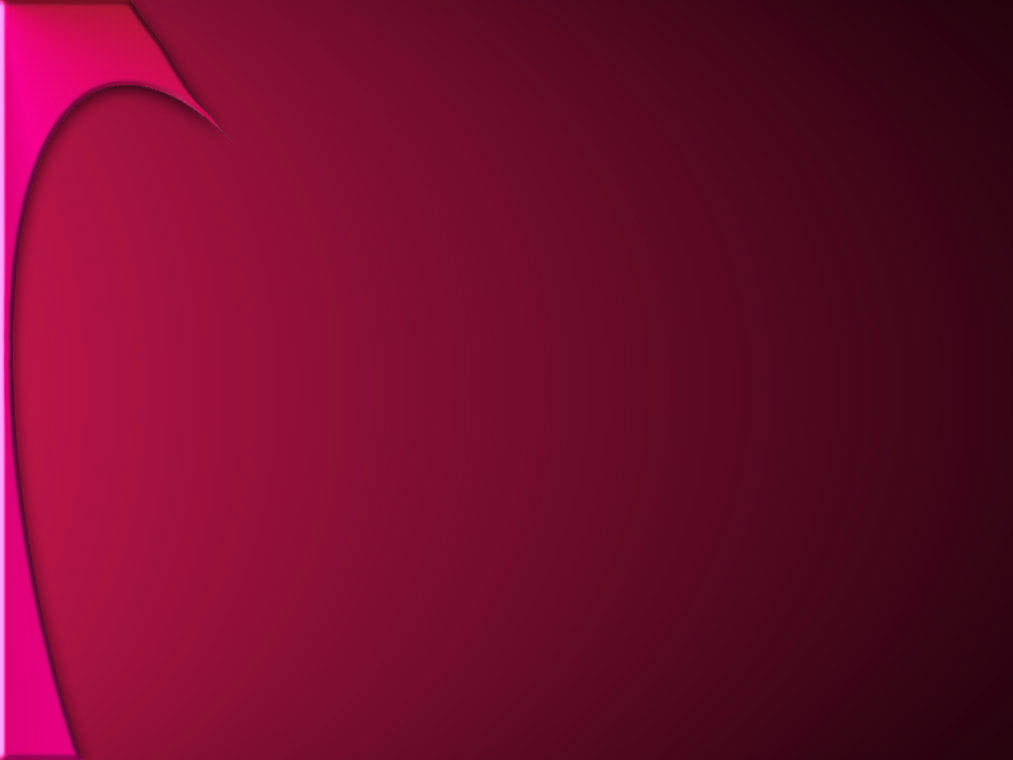 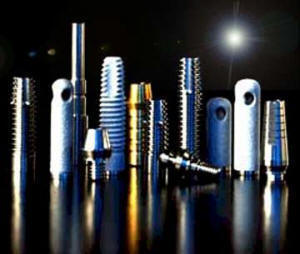 CLASSIFICATION BASED ON ATTACHMENT MECHANISM OF THE IMPLANT
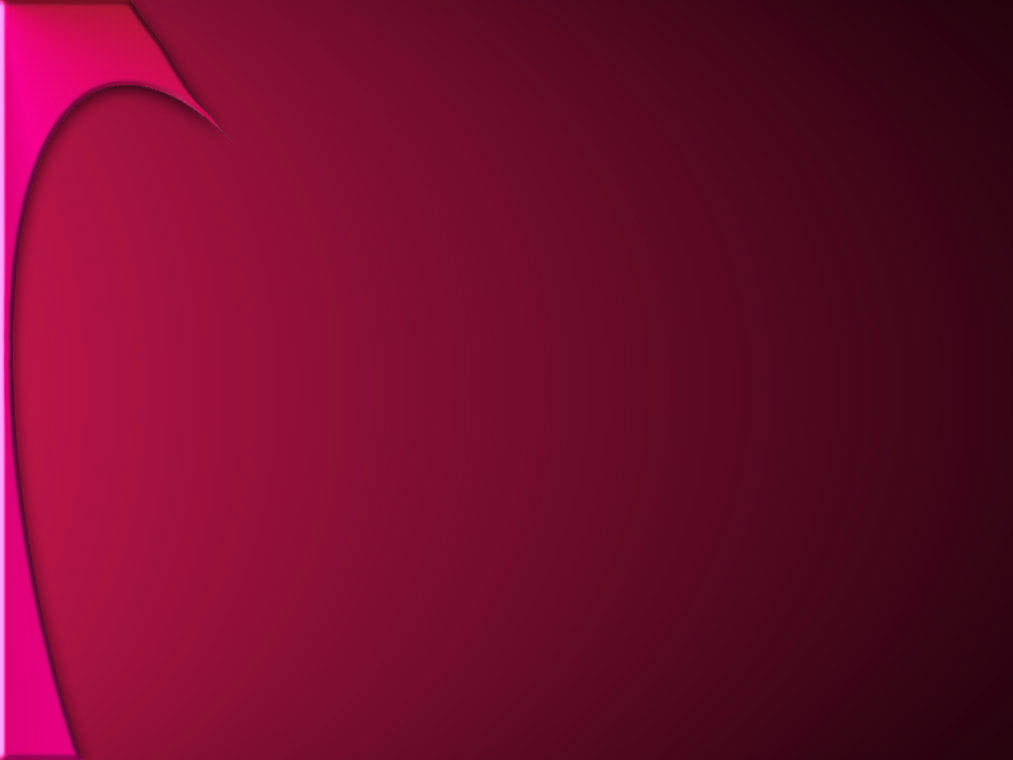 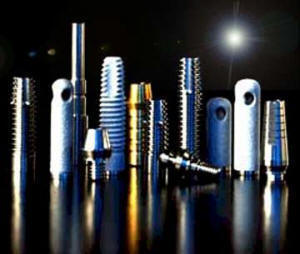 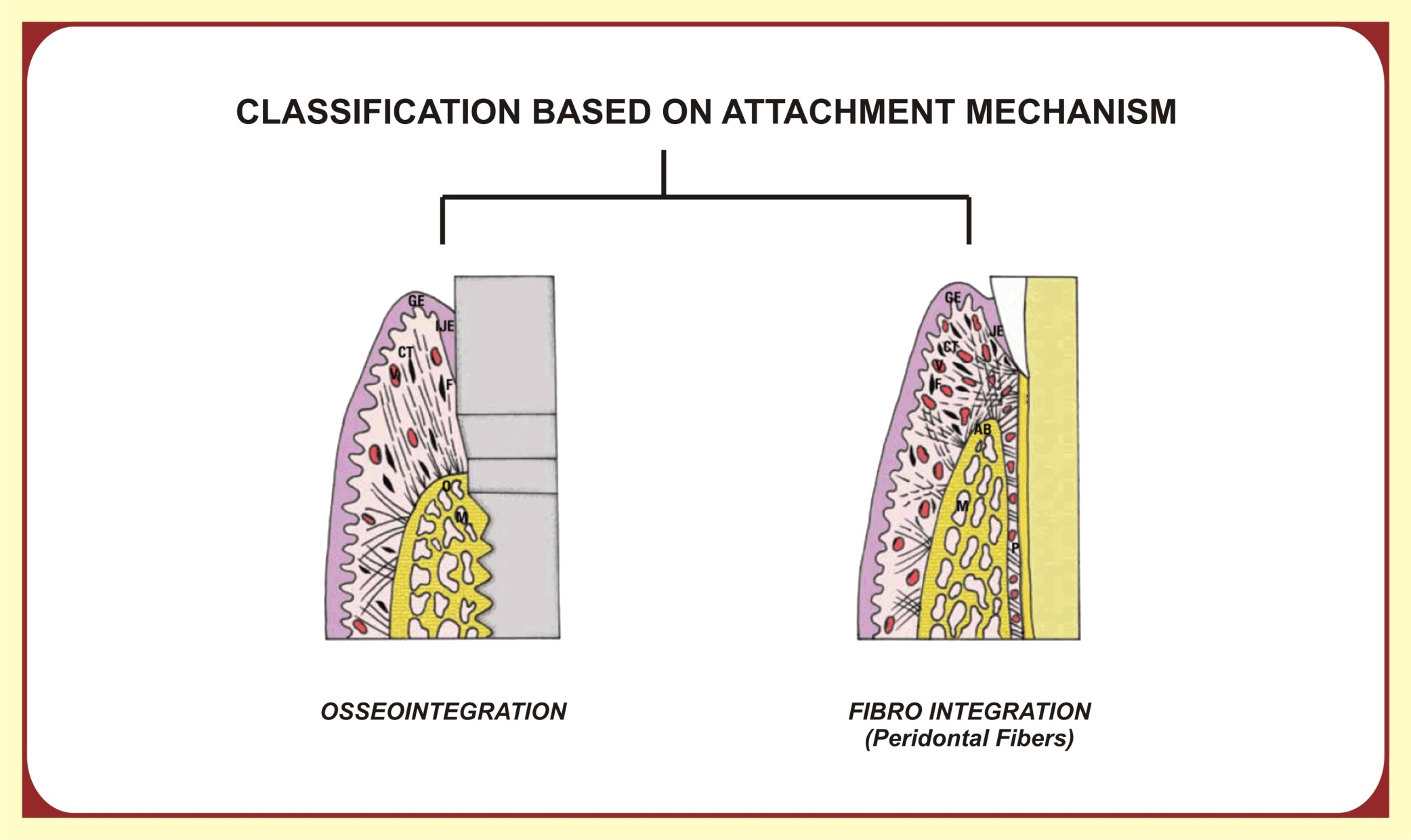 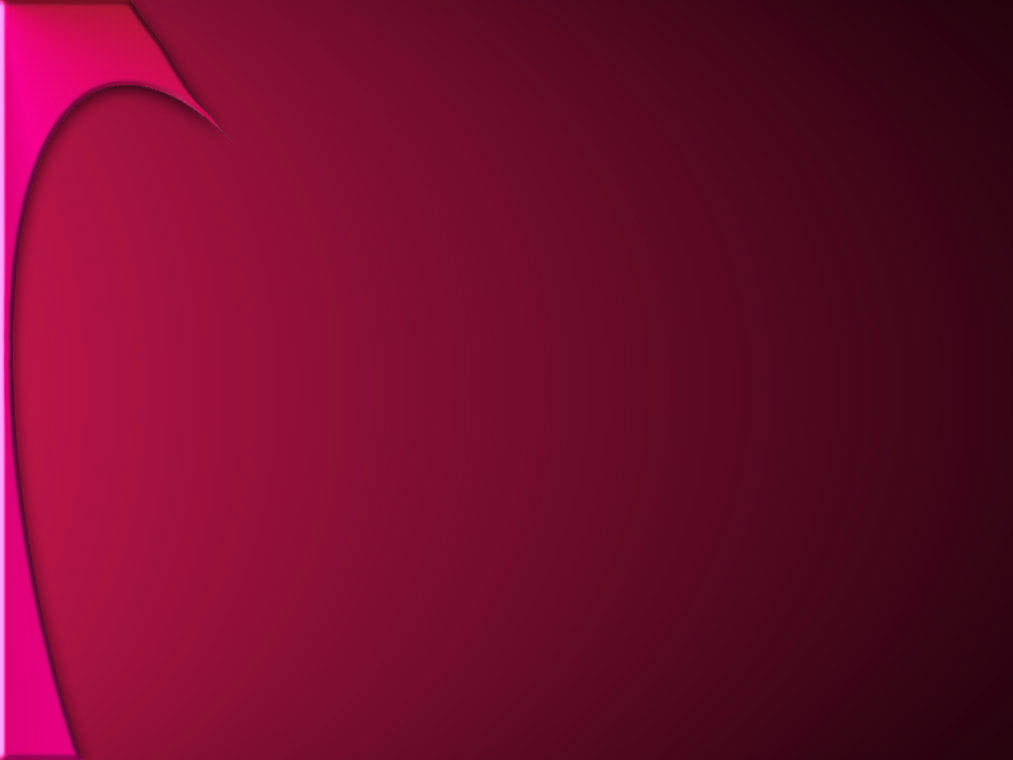 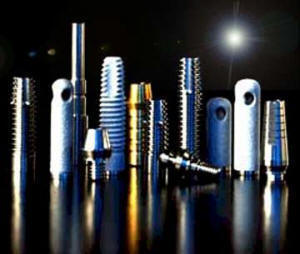 FIBROINTEGRATION
Proposed by Dr.Charles Wiess
Complete encapsulation of the implant with soft tissues
Soft tissue  interface could resemble the highly vascular periodontal fibers of natural dentition
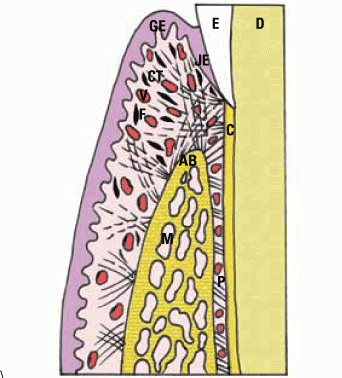 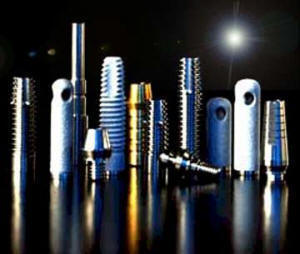 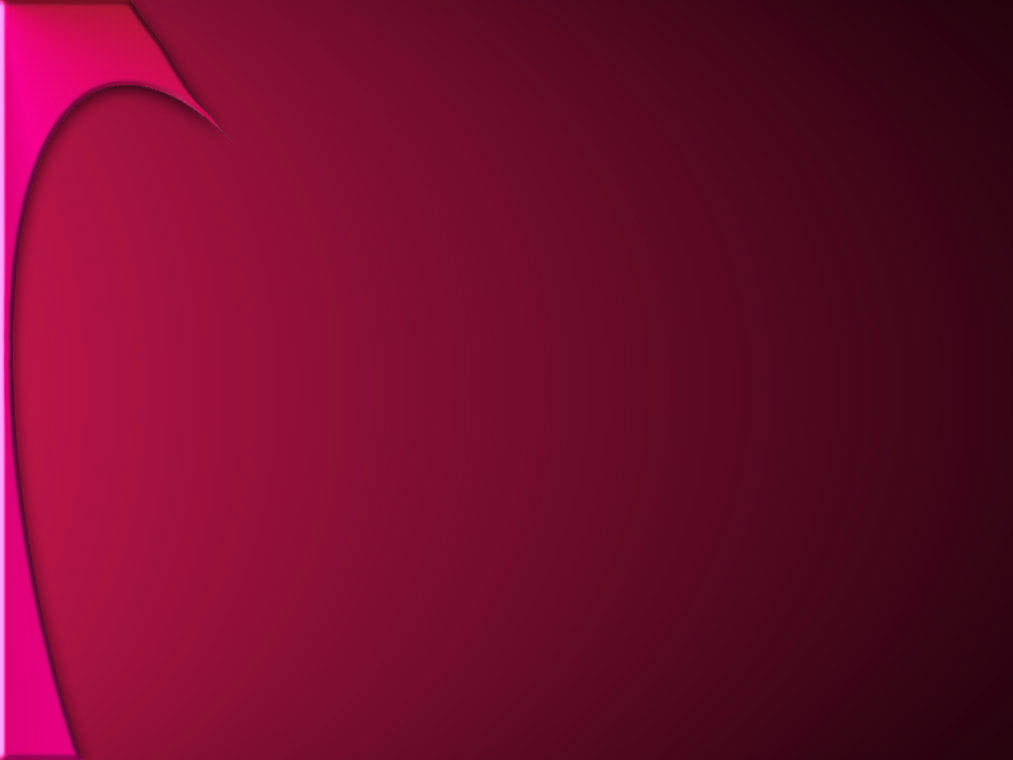 OSSEO-INTEGRATION
Direct contact between the bone and the surface of the loaded implant
Described by BRANEMARK
Bio active material that stimulate the formation of bone can also be used
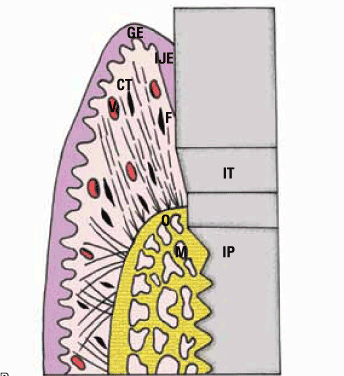 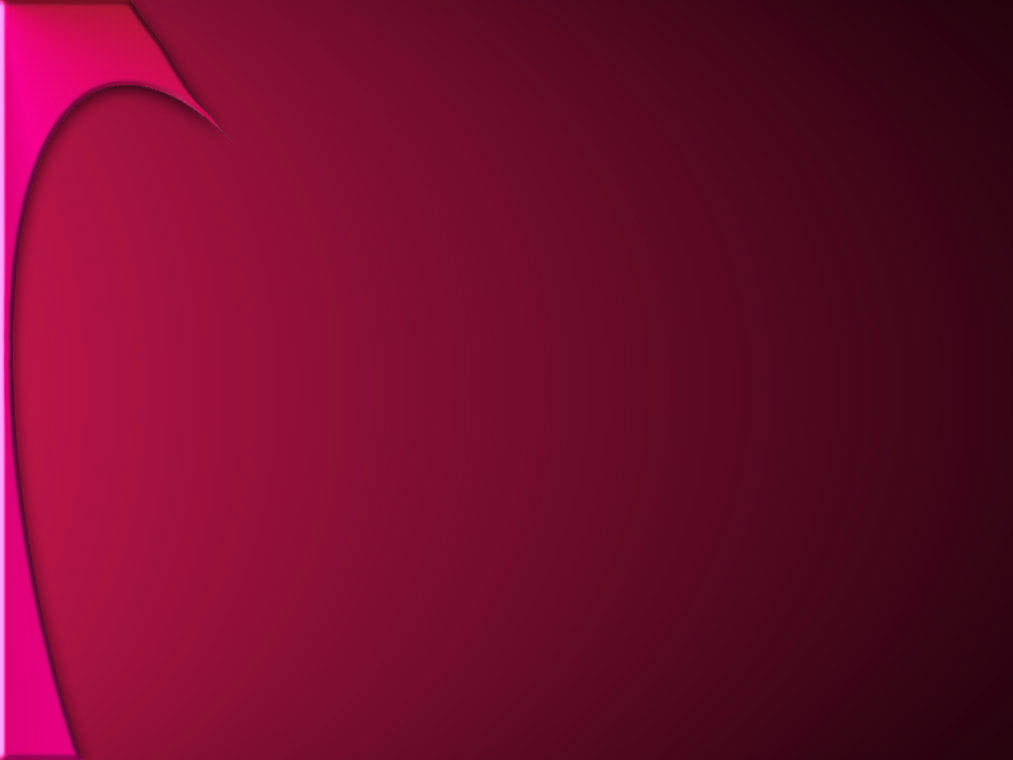 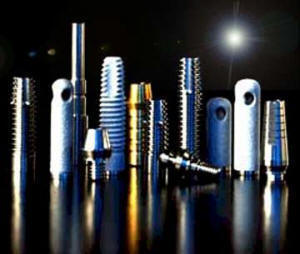 CLASSIFICATION BASED ON MACROSCOPIC BODY DESIGN OF THE IMPLANT
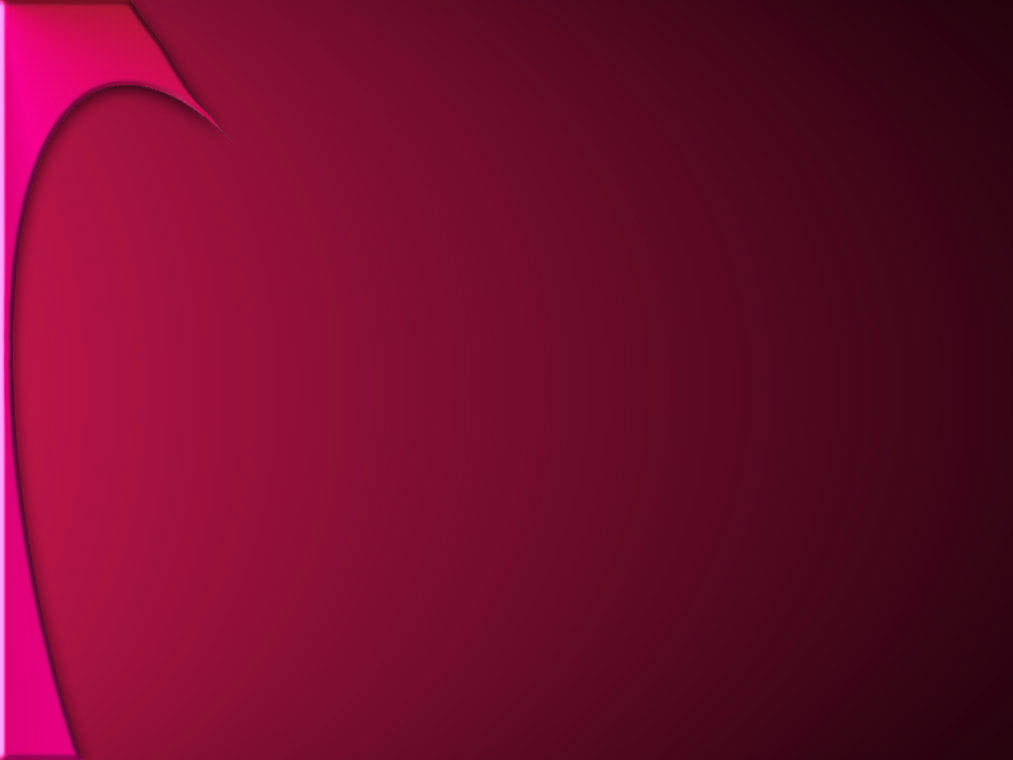 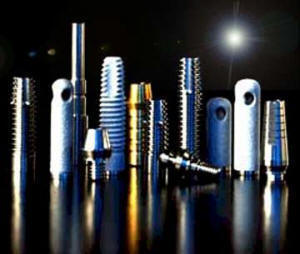 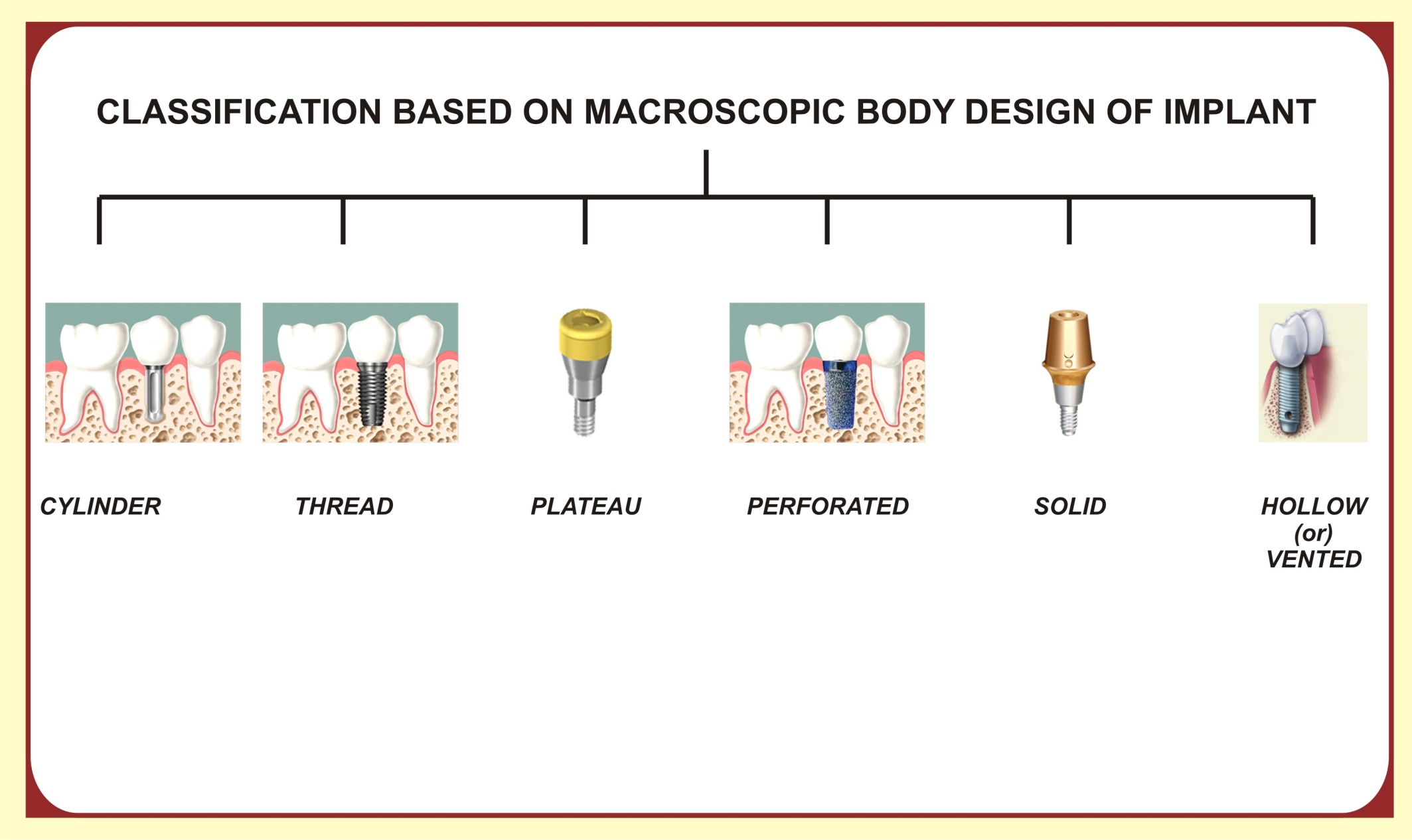 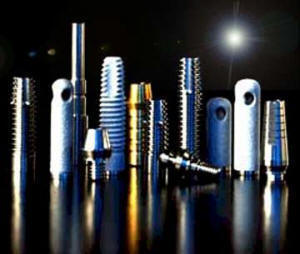 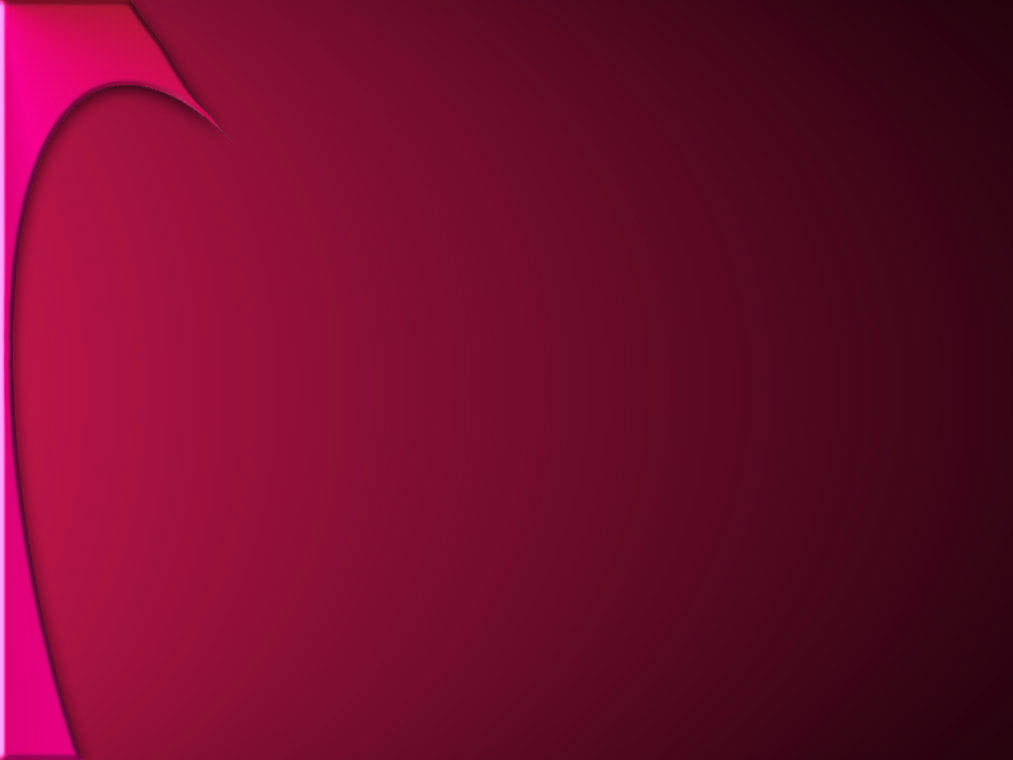 CYLINDRICAL DENTAL IMPLANTS
in the form of cylinder
Depends on coating or surface condition to provide microscopic retention and bonding to the bone 
Pushed or tapped  into a prepared bone site
Straight, tapered or conical
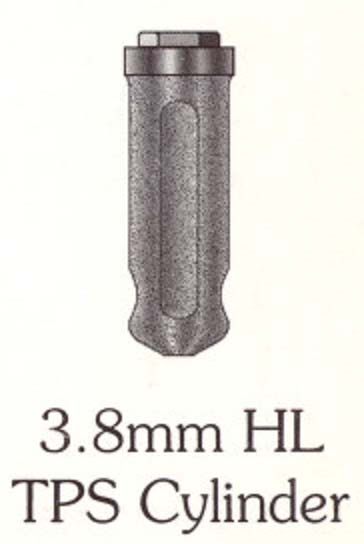 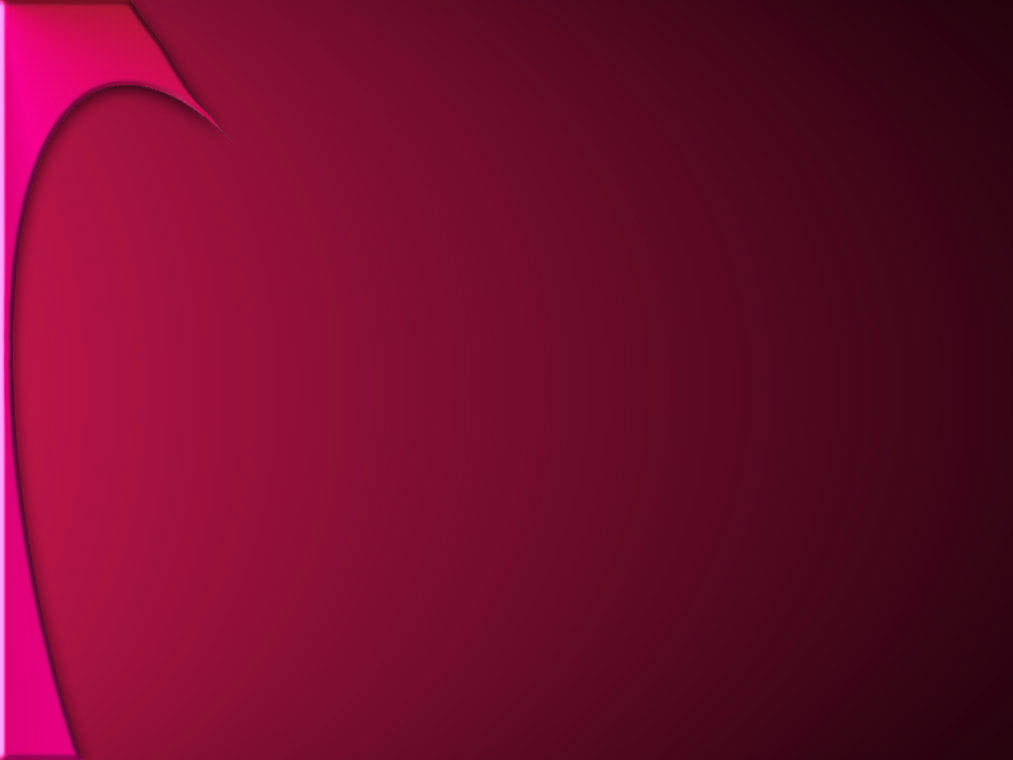 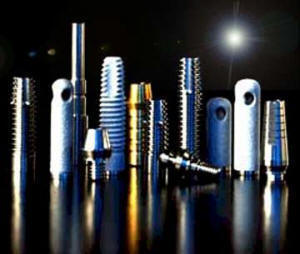 THREADED DENTAL IMPLANTS
The  surface of the implant is threaded, to increase the surface area of the implant
This results in distribution of forces over a greater peri-implant  bone volume
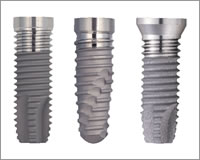 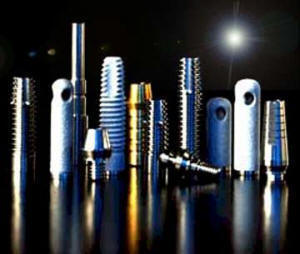 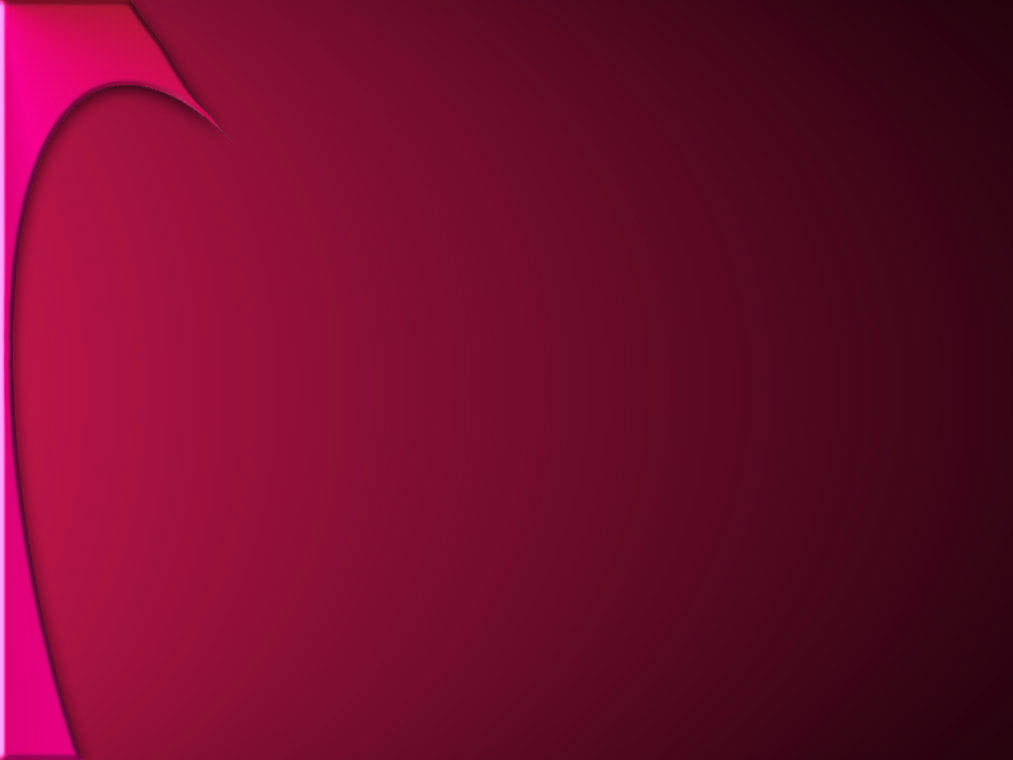 PLATEAU- DENTAL IMPLANTS
Plateau shaped implant with sloping shoulder
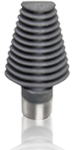 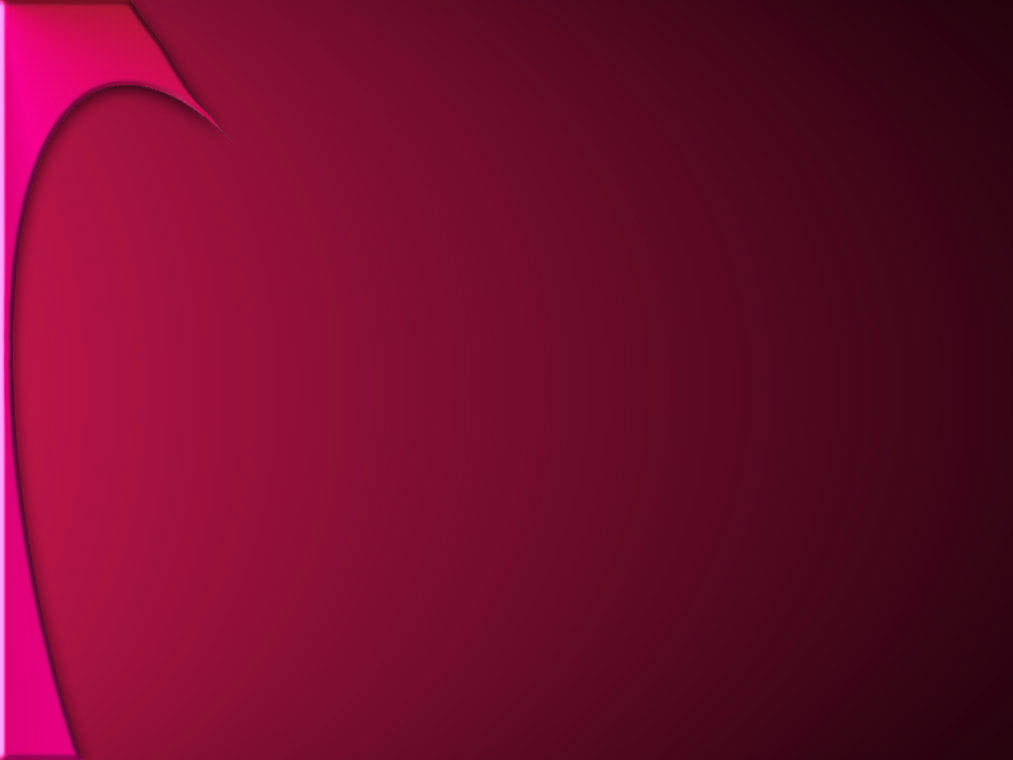 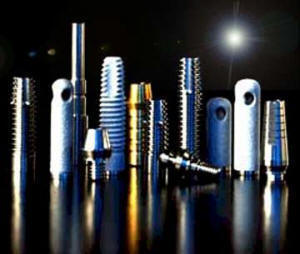 PERFORATED DENTAL IMPLANTS
The implants of inert micro porous membrane material (mixture of cellulose acetate ) in intimate contact with and supported by the layer of  perforated metallic sheet material (pure titanium)
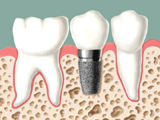 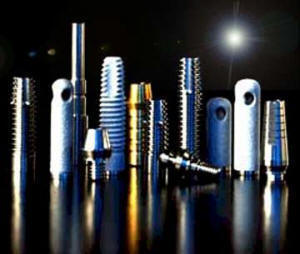 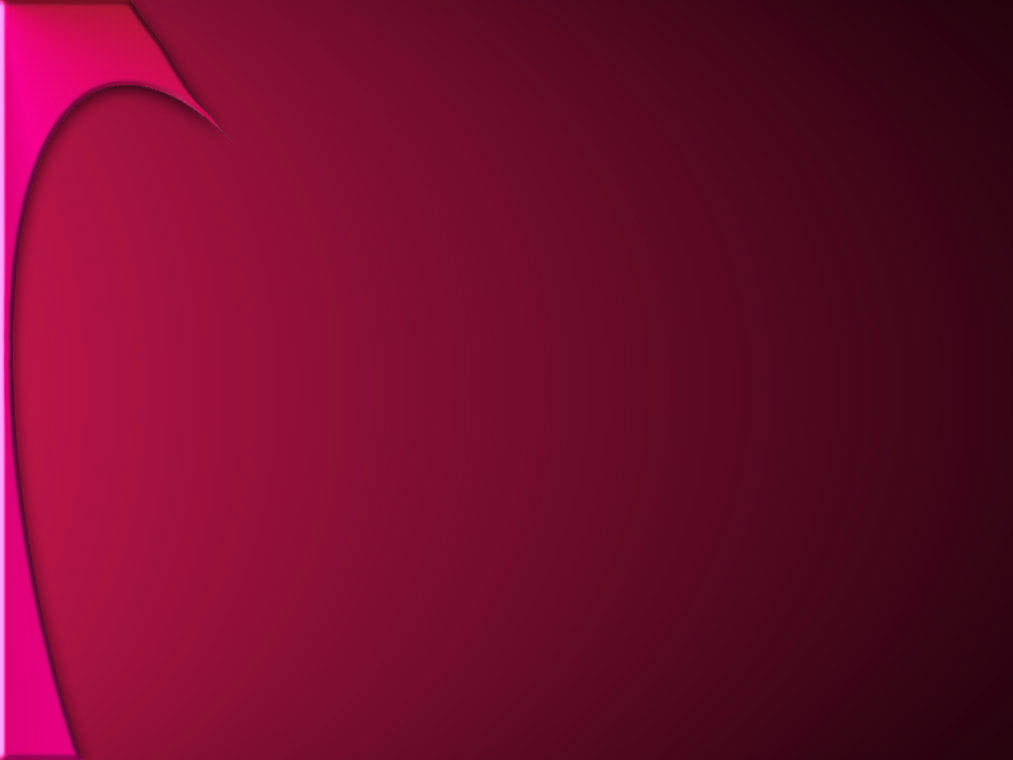 SOLID DENTAL IMPLANTS
They  are of circular cross section without vent or hollow  in the body
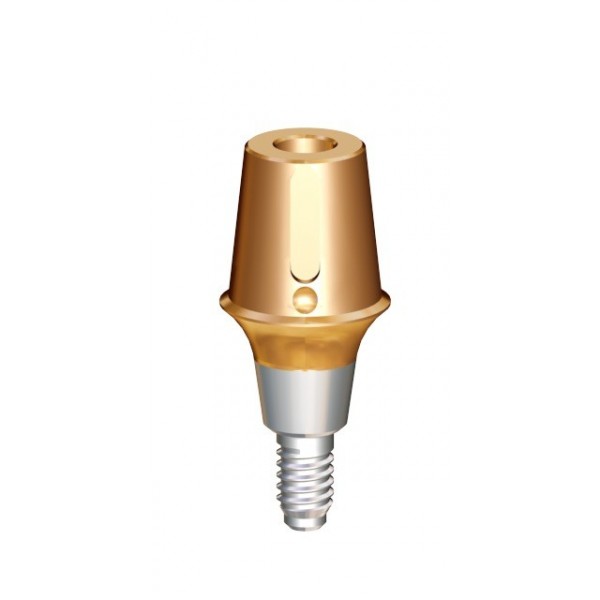 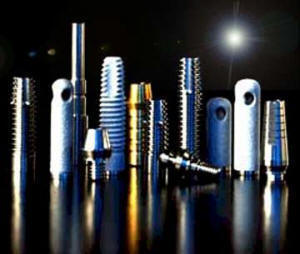 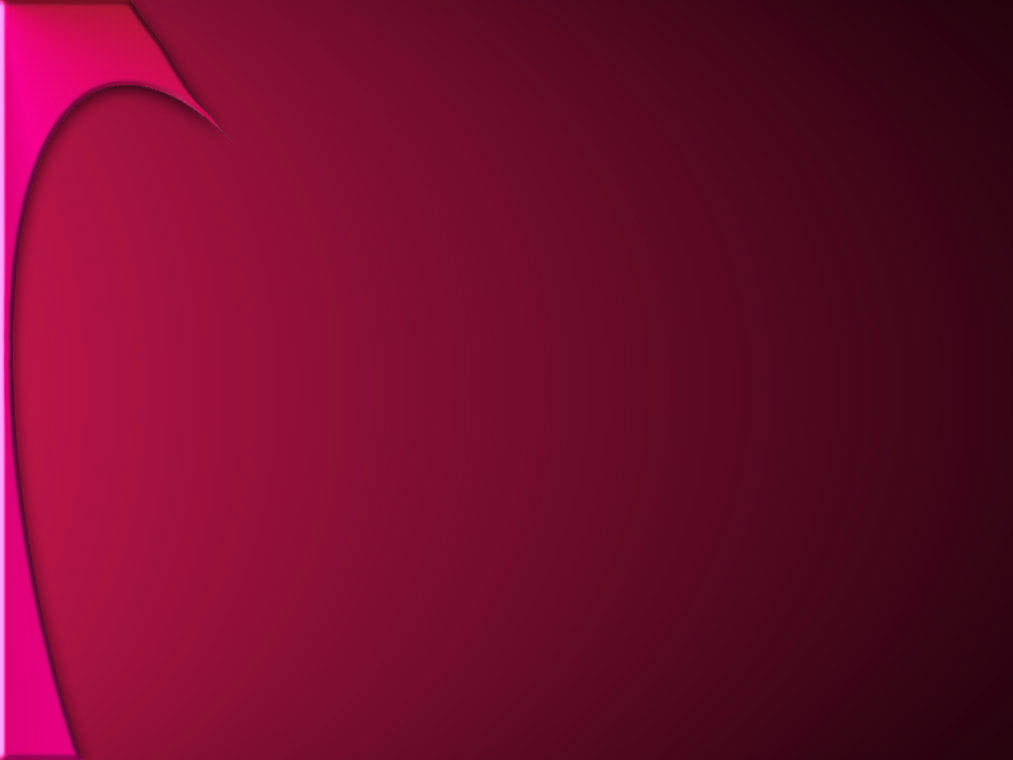 VENTED DENTAL IMPLANTS
It is hydroxy apetite coated cylinder implant patented vertical groove connecting to the apical vents were designed to facilitate seating and allow bone ingrowth to prevent rotation
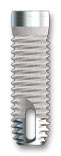 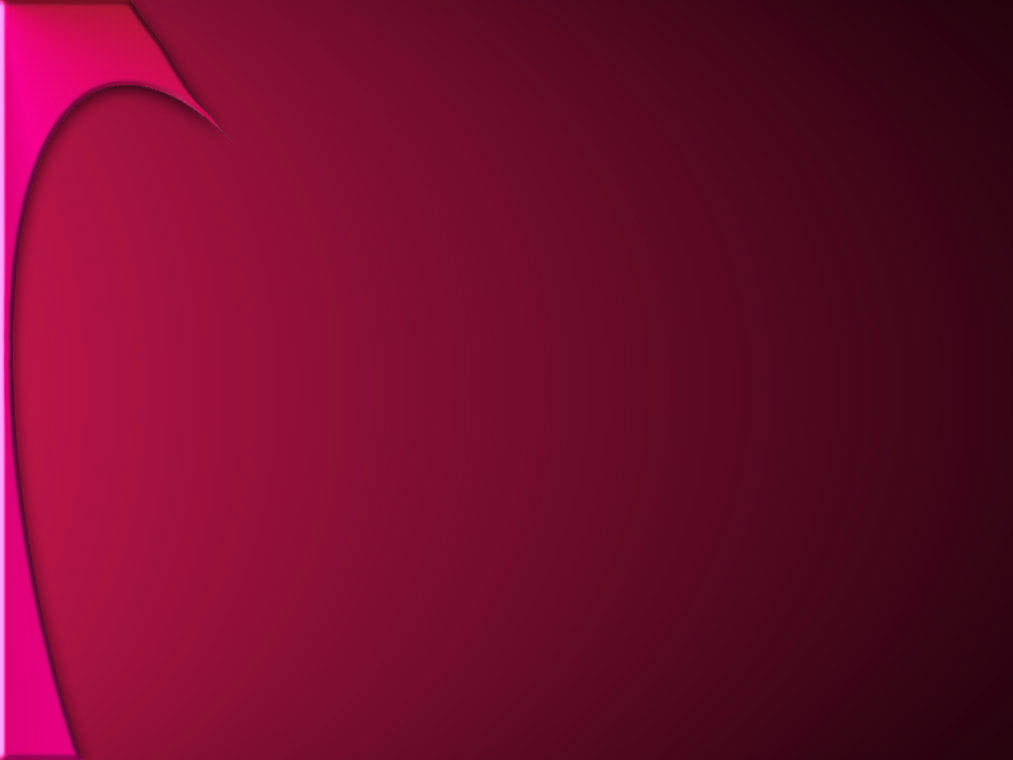 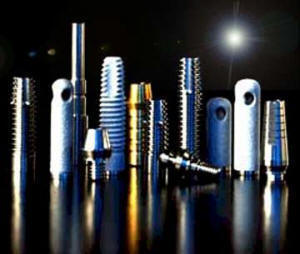 HOLLOW DENTAL IMPLANTS
Hollow design in the apical  portion
Systematically arranged perforations on the sides of the implant
Increased anchoring surface
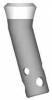 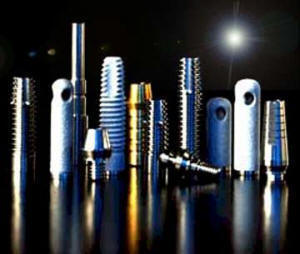 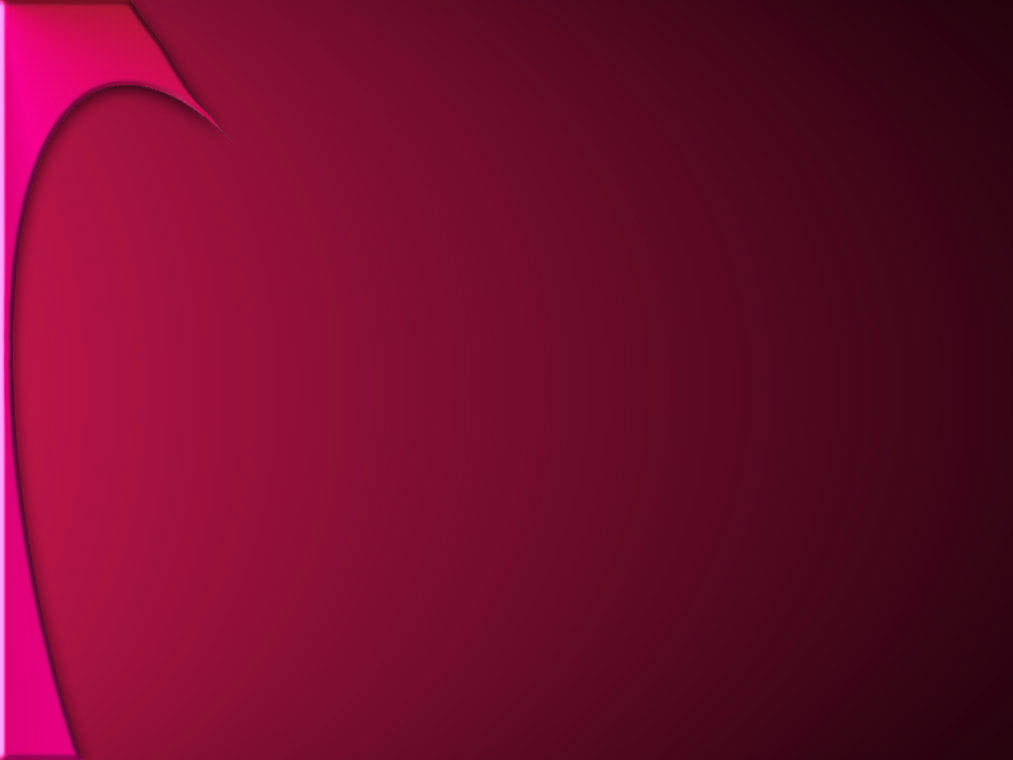 CLASSIFICATION BASED ON THE SURFACE OF THE IMPLANT
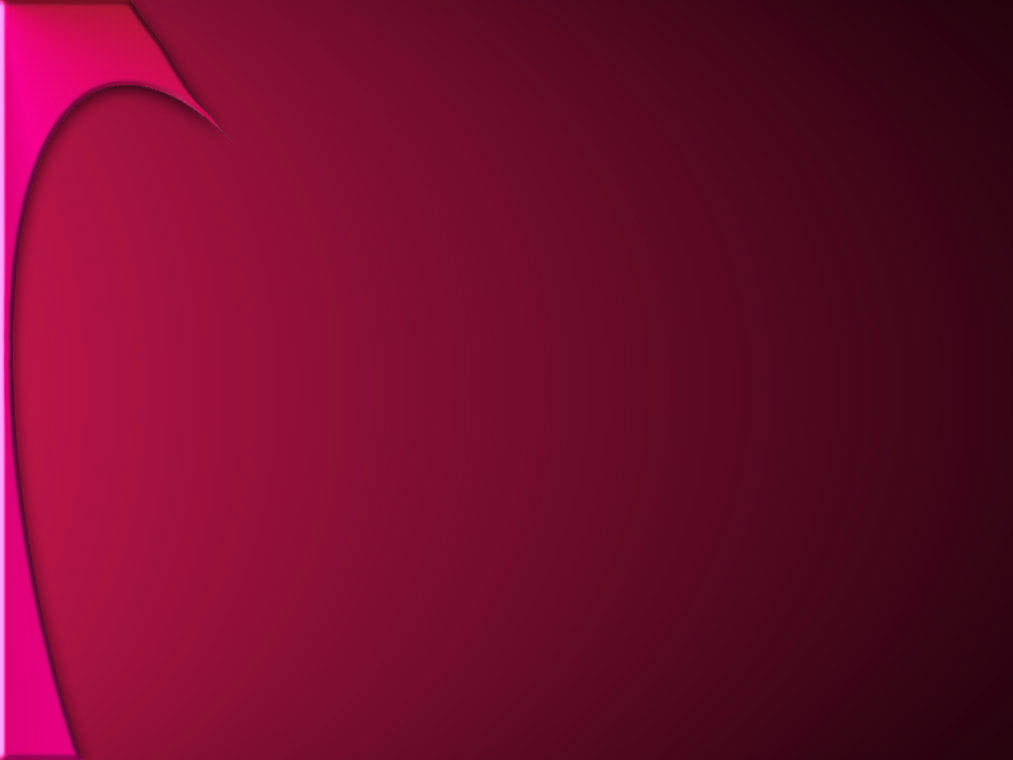 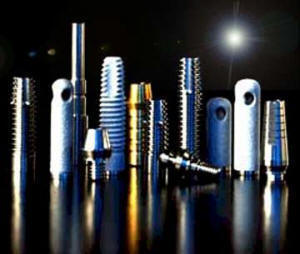 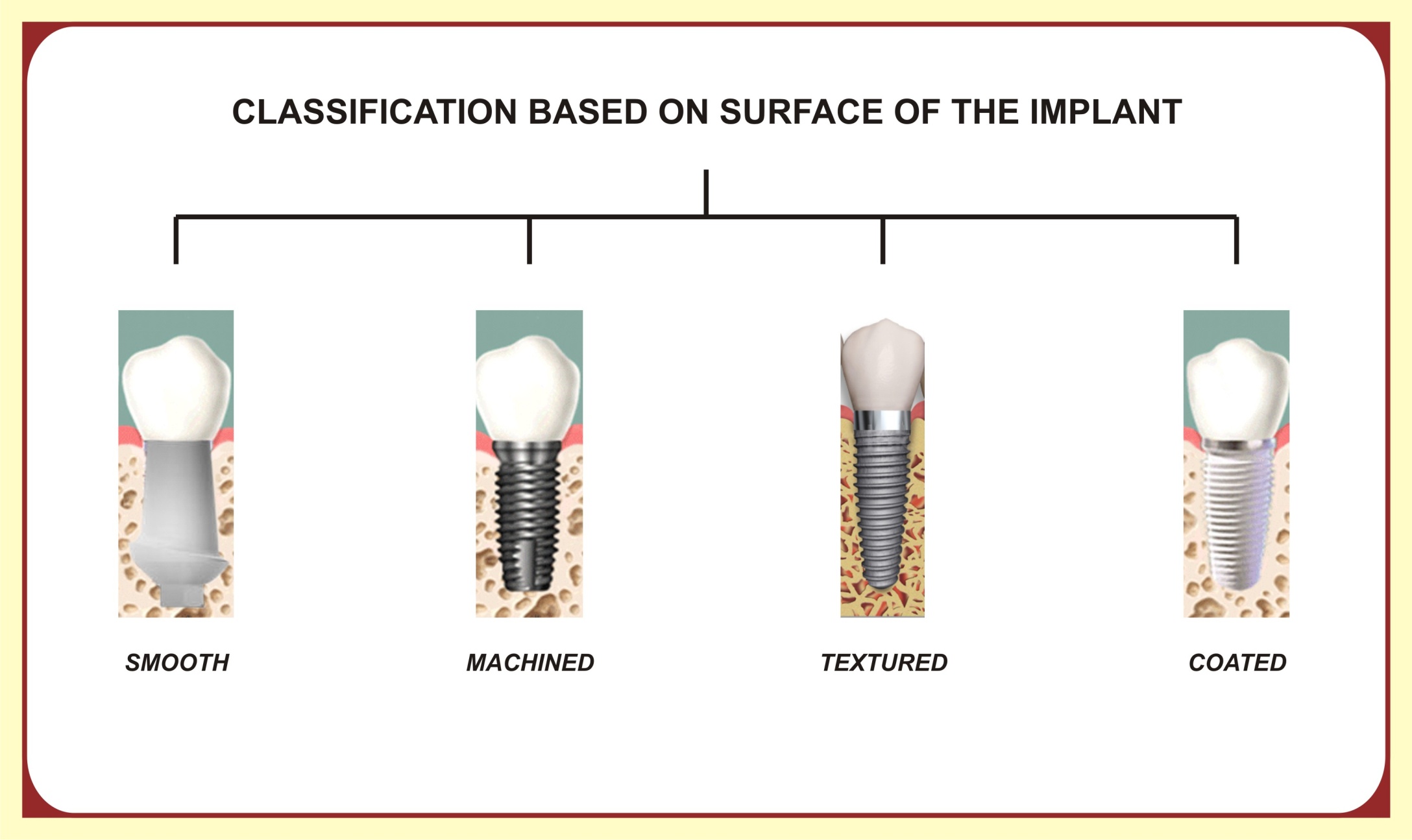 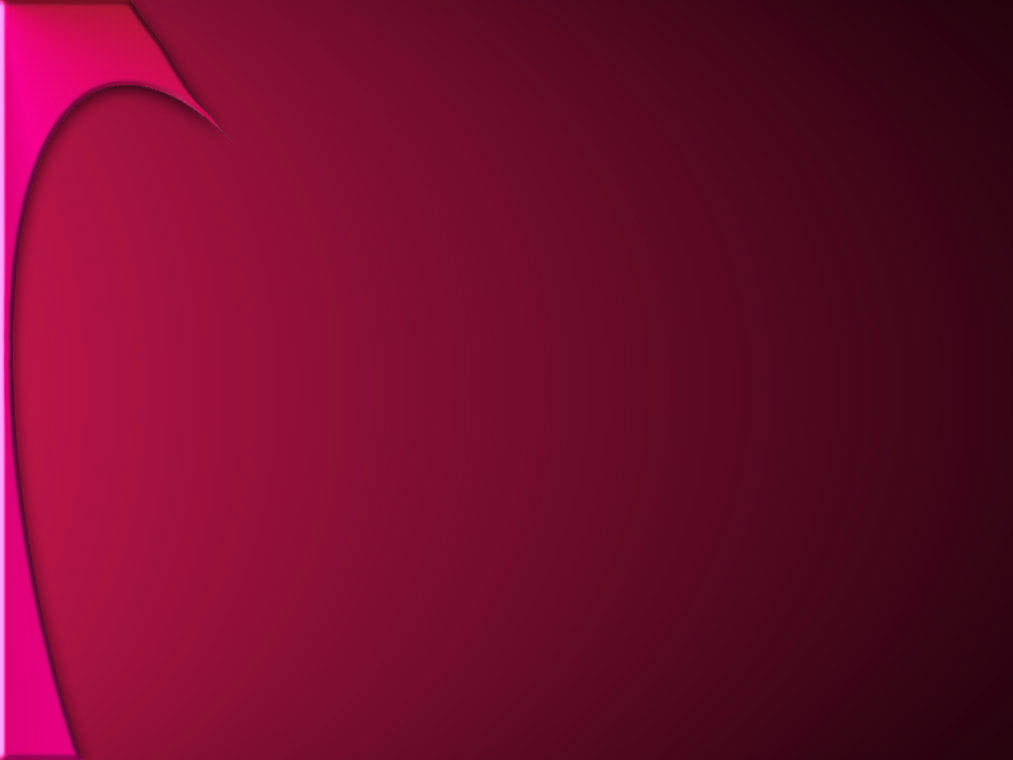 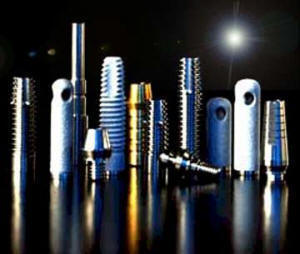 SMOOTH SURFACE IMPLANT
It has a very smooth surface
To prevent microbial plaque retention, smooth surface is essential
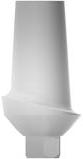 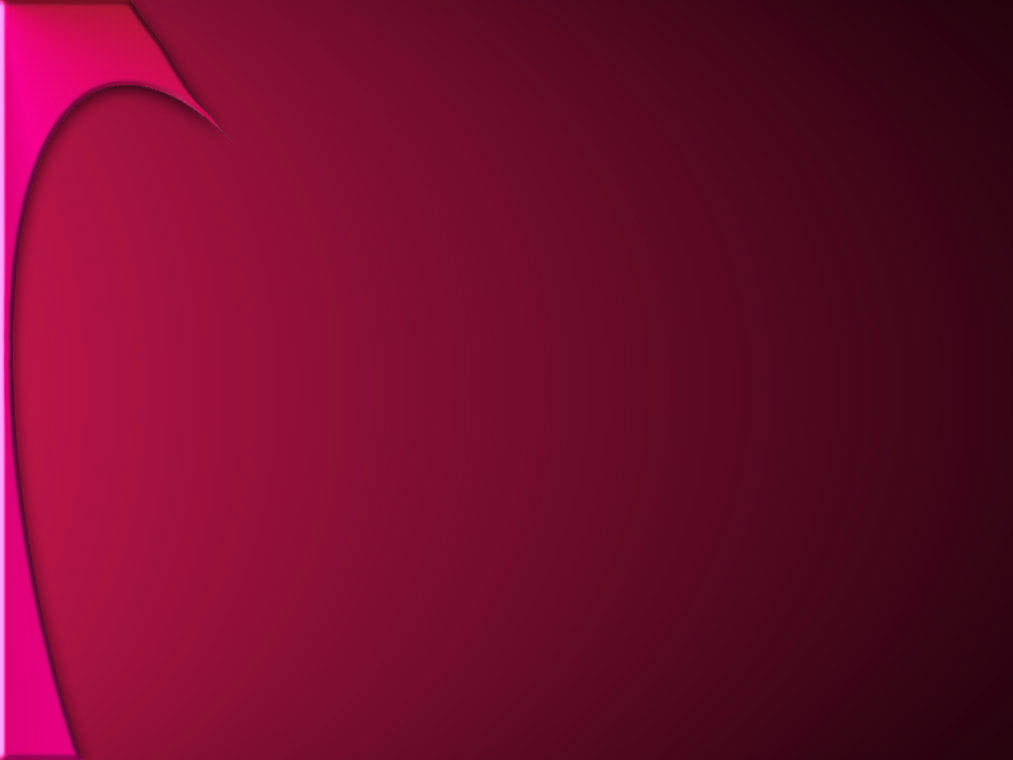 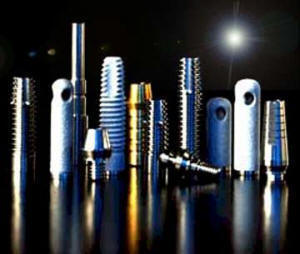 MACHINED SURFACE IMPLANTS
For the purpose of better anchorage of implant to the bone, the surface of the implant is machined
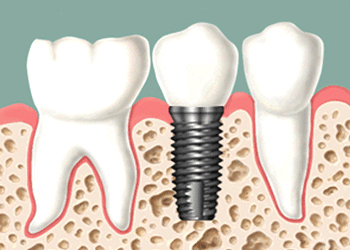 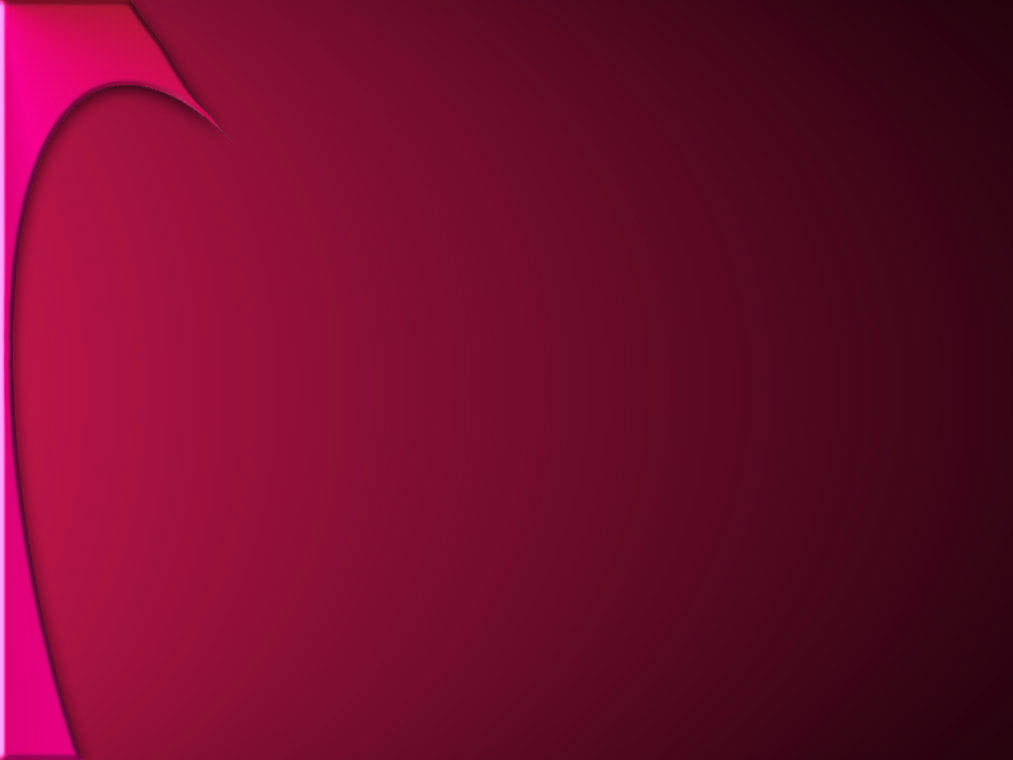 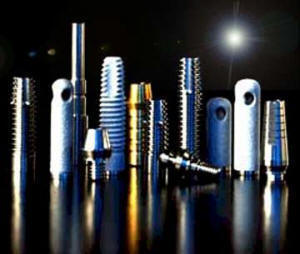 TEXTURED SURFACE IMPLANT
The implants of increasing surface roughness of the area to which bone can bond
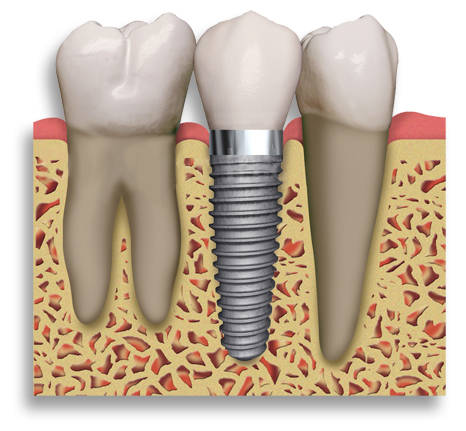 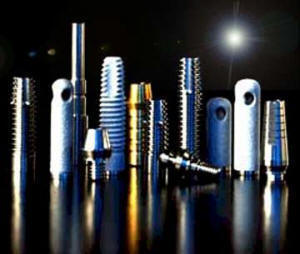 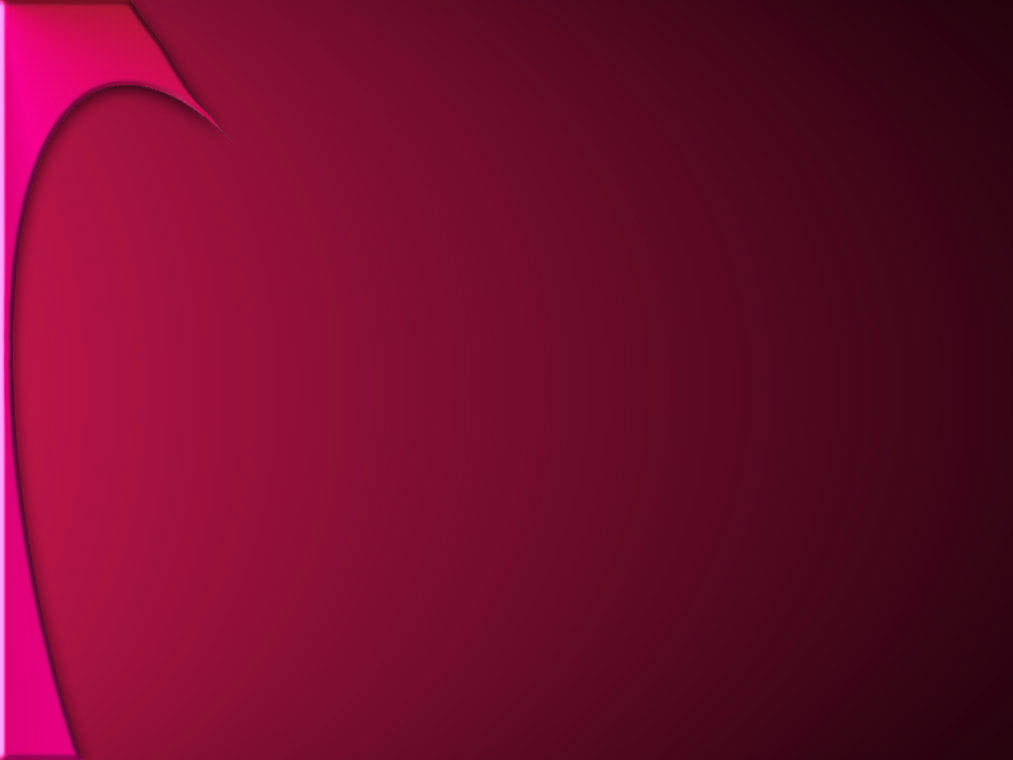 COATED SURFACE IMPLANT
The implant surface is covered with a porous coating
The materials used for coating are
                            titanium 
                            hydroxy apatite
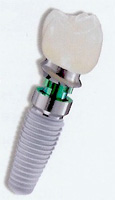 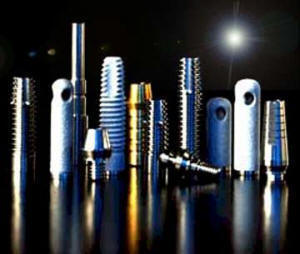 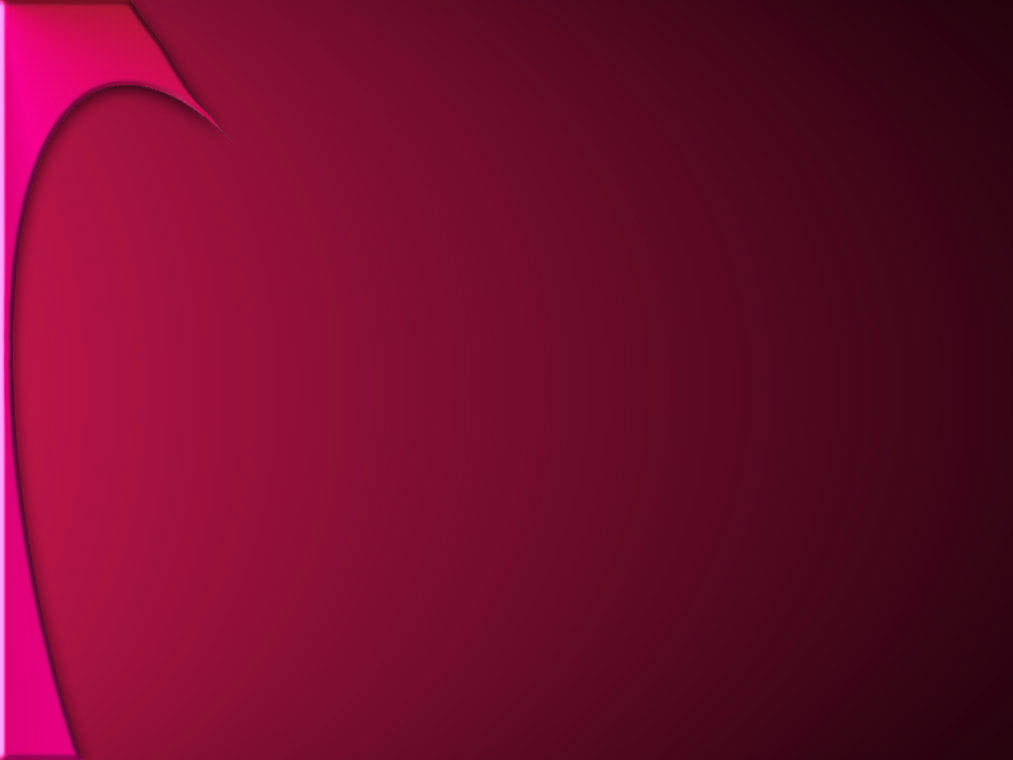 CLASSIFICATION BASED ON THE IMPLANT MATERIAL
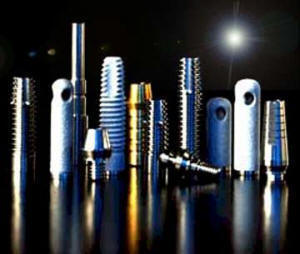 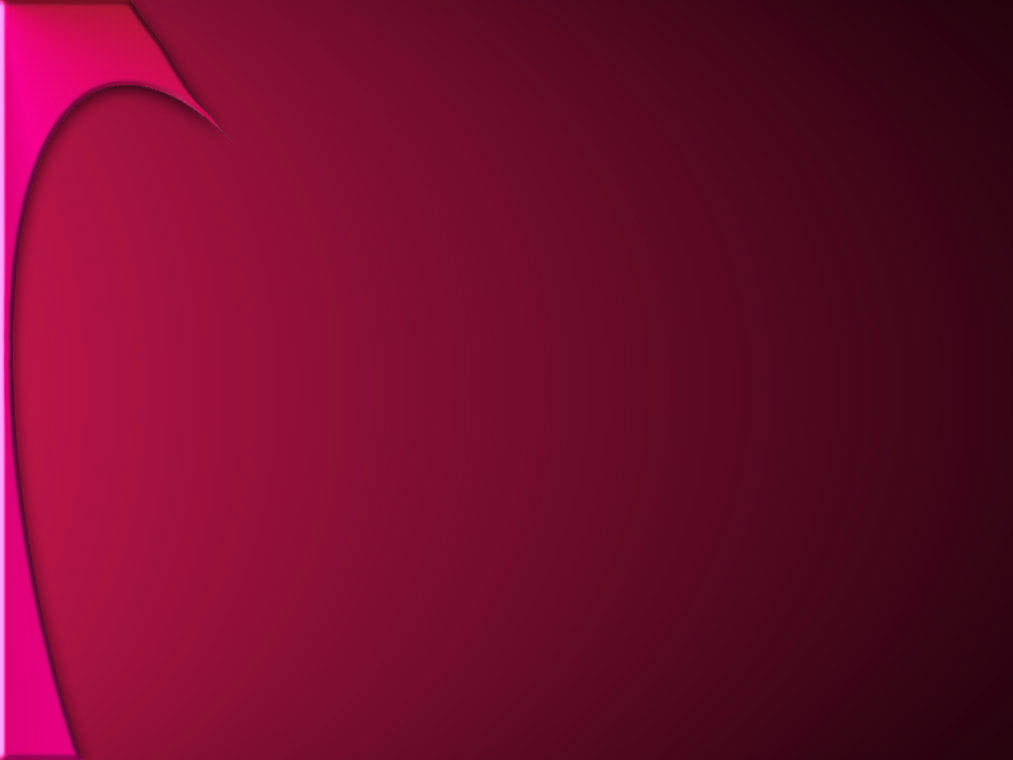 Based on composition
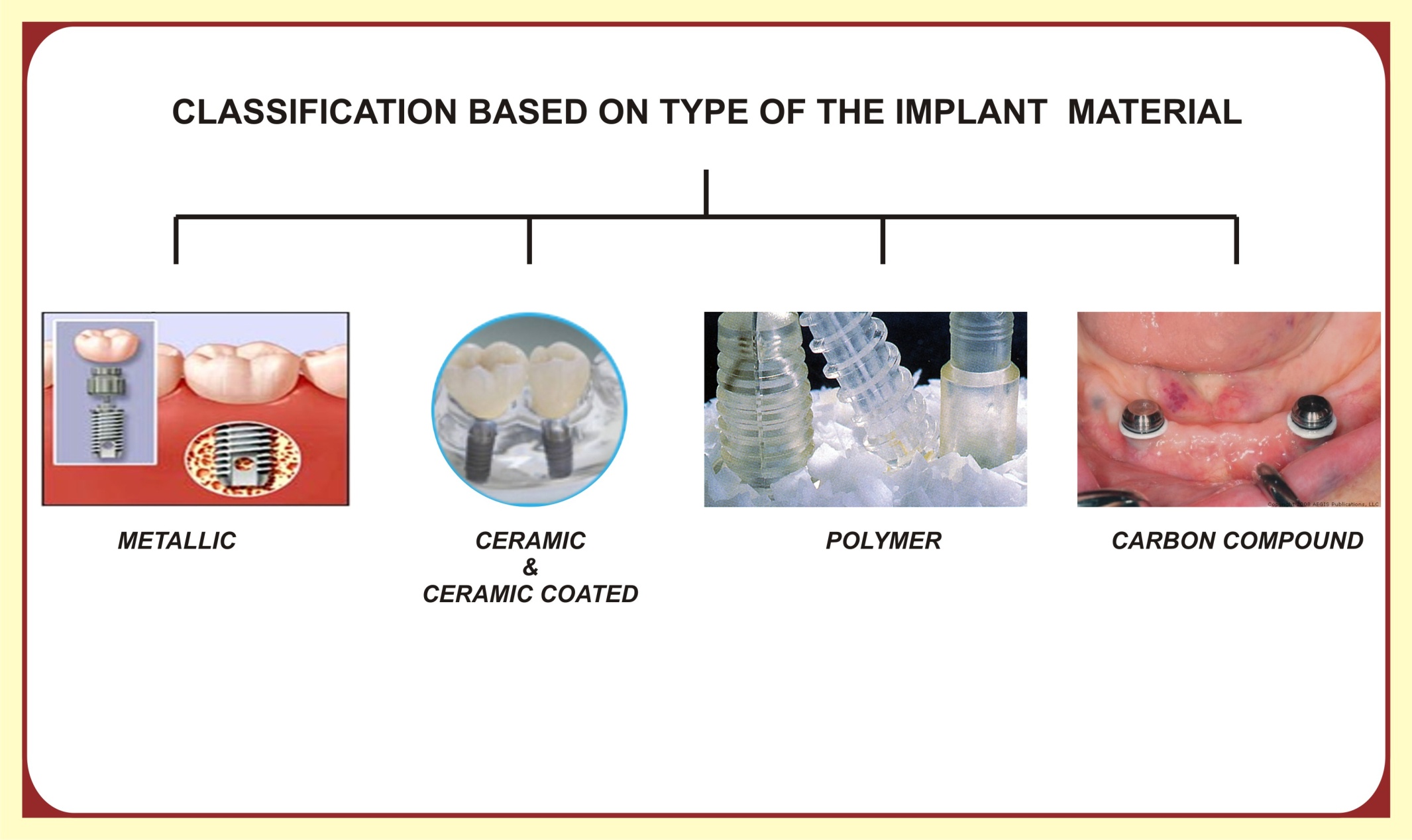 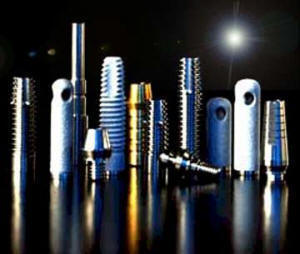 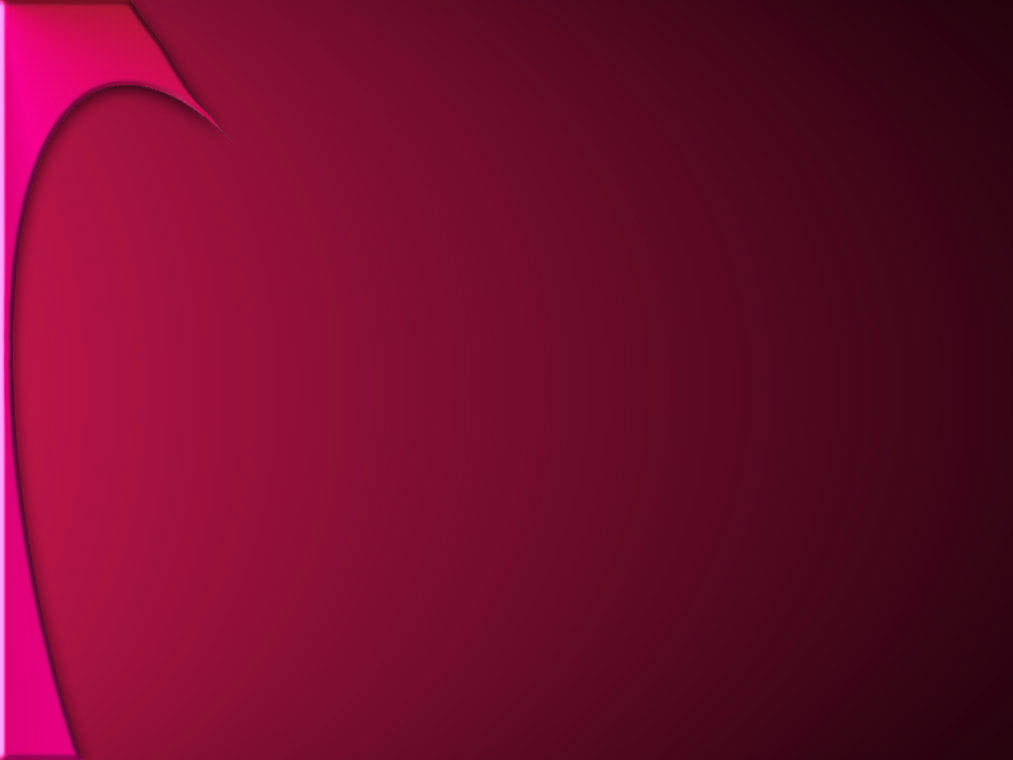 METALLIC IMPLANT
Most popular material in use today is TITANIUM
Other metallic implants  are
                stainless steel
                cobalt chromium molybdenum alloy  
                vitallium
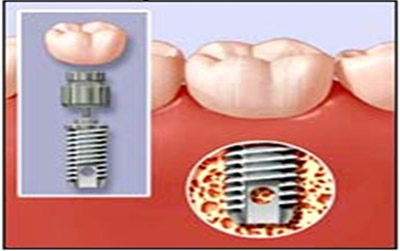 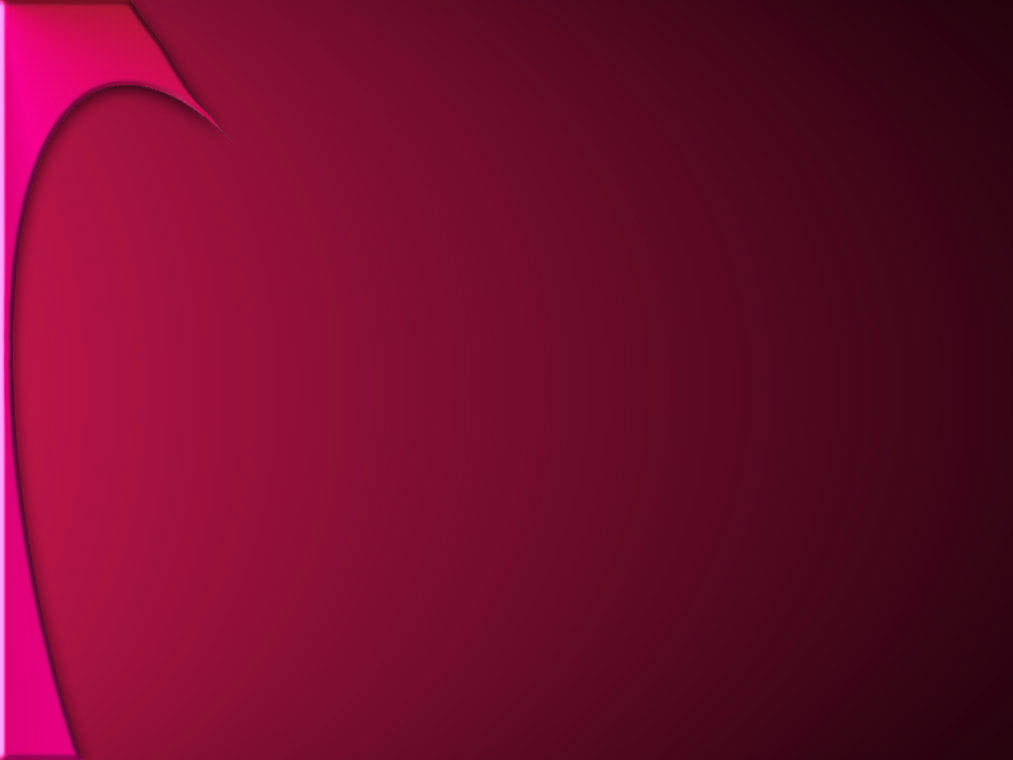 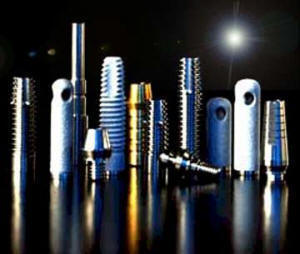 CERAMIC & CERAMIC COATED IMPLANTS
These materials are also used to coat metallic implants
These ceramics can either be plasma sprayed or coated to produce bio  active surface.
Non reactive ceramic materials are also present
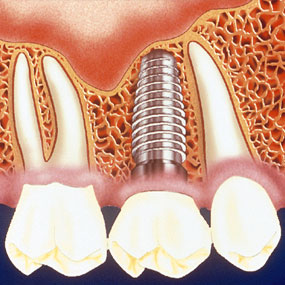 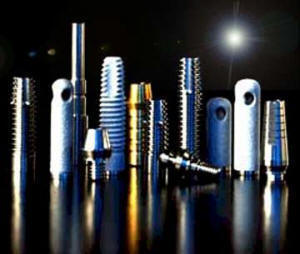 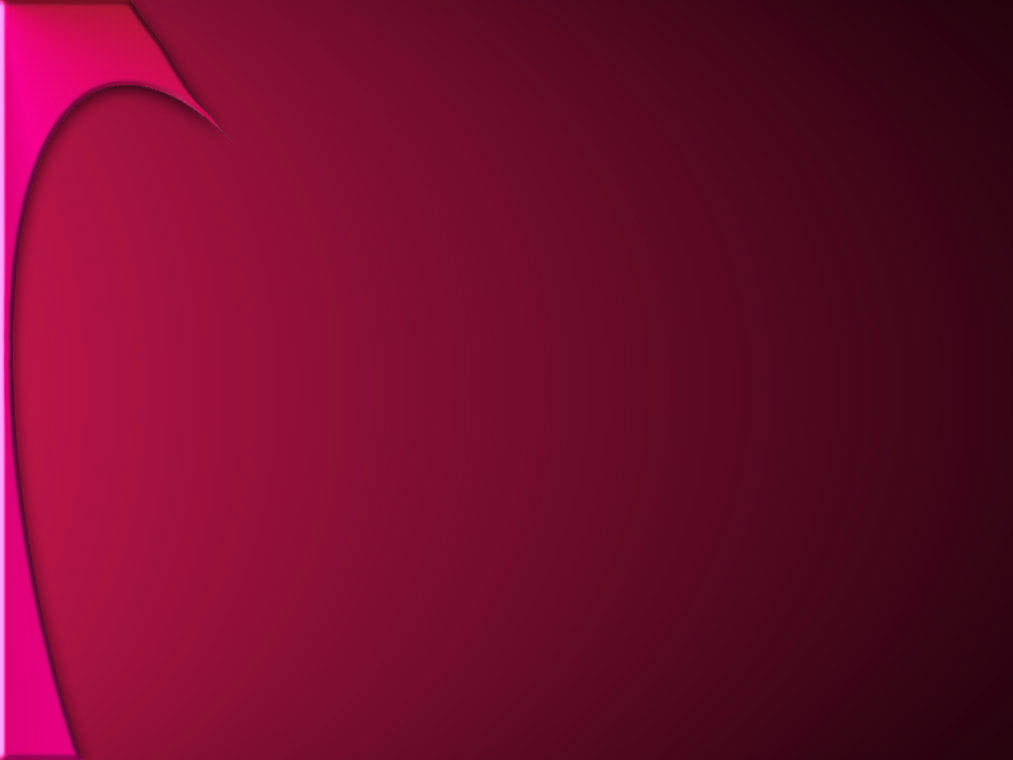 POLYMERIC IMPLANT
In the form of polymethylmethacrylate  & polytetrafluoroethylene
Have only been used as adjuncts stress distribution along with implants rather than used as implants by themselves
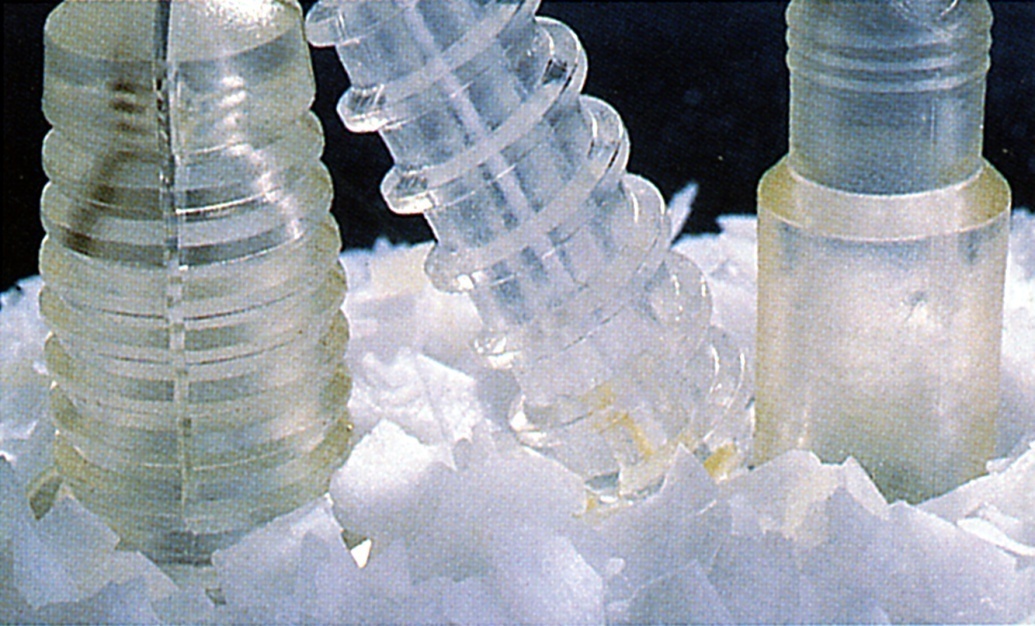 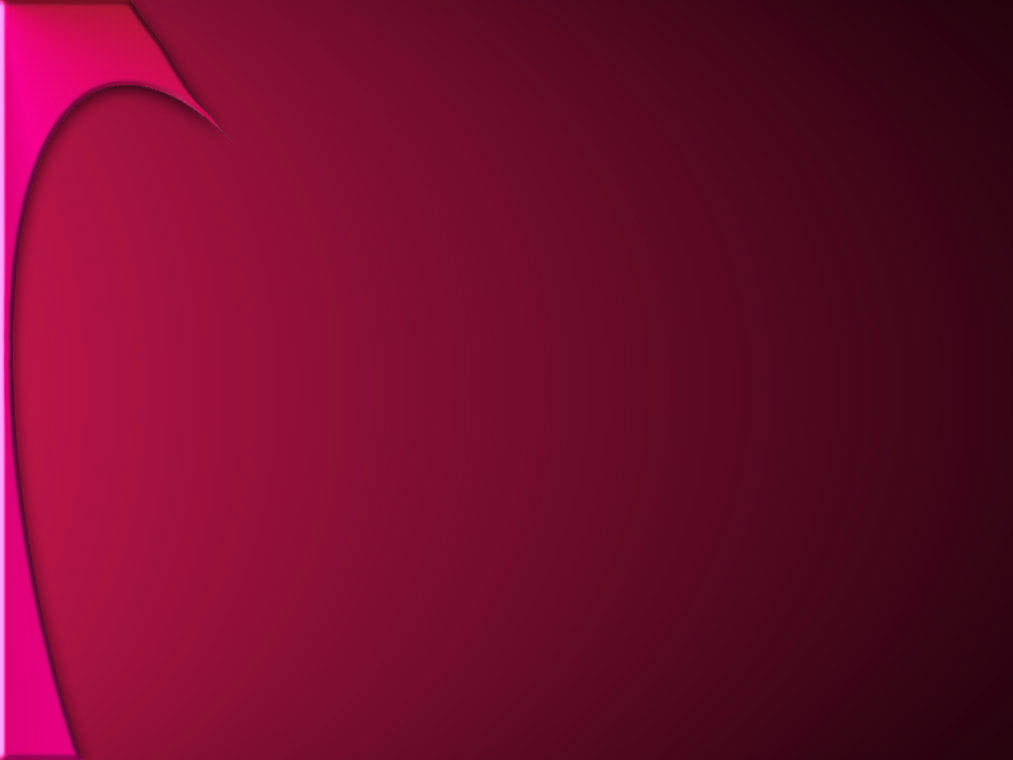 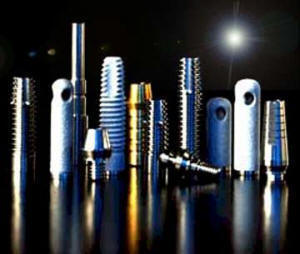 CARBON IMPLANTS
Made up of carbon with stainless steel
Modulus of elasticity equivalent to bone and dentine
Brittleness leads to fracture
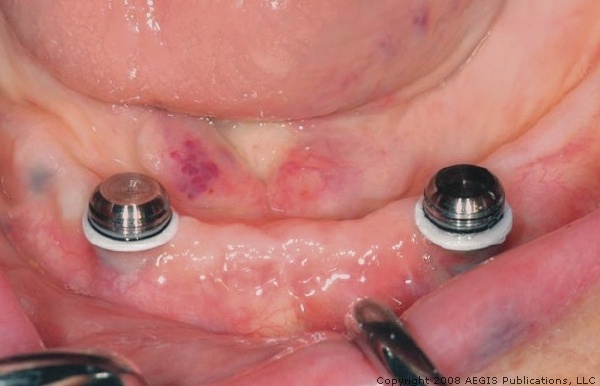 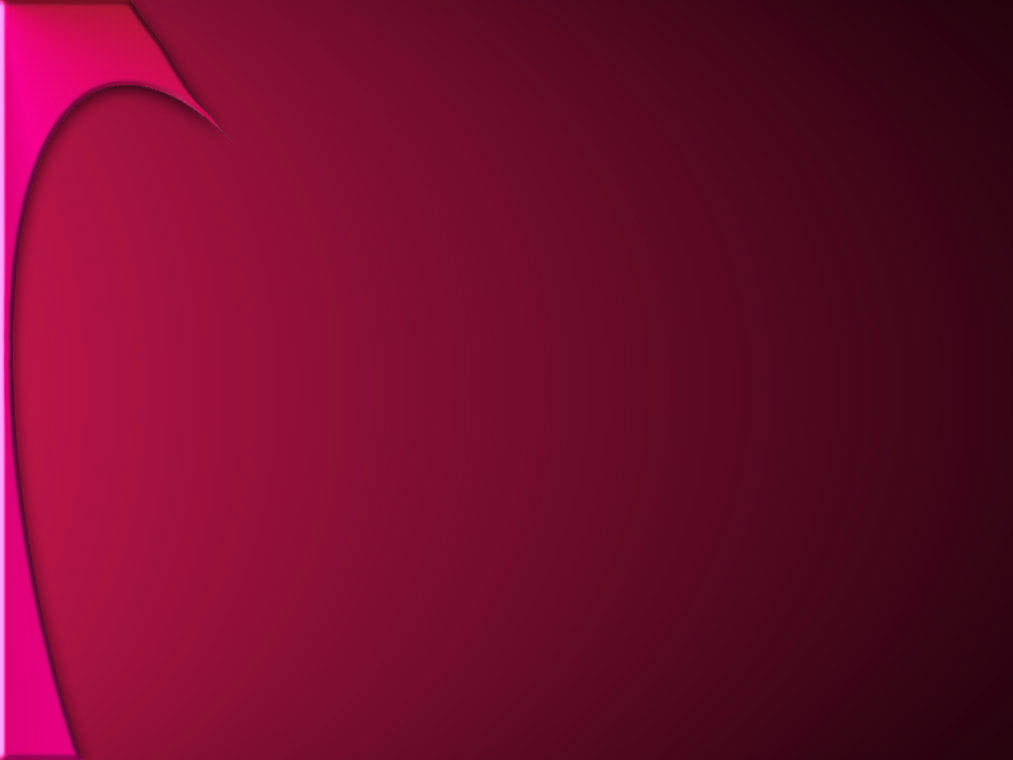 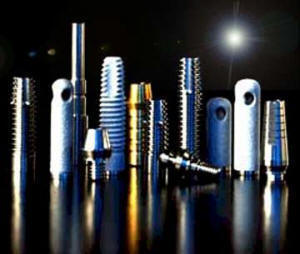 Based on biocompatibilty and chemical composition
Implant Biomaterials
Most of the materials used for implants are constructed from metals and their alloys. These includes Titanium, Tantalum, Aluminum, Vanadium, Cobalt,  Chromium, Nickel and Molybdenum. 

These are selected on the basis of their over all strength. 

Less frequently used are precious metals as Gold and Platinum. 

Most popular Ti and Ti alloys and calcium phosphate coated materials
Requirements of implant biomaterials
BULK PROPRTIES:-

Modulus of elasticity comparable to bone.
High tesile, comprssive and shear strength to prevent fractures and improve functional stability.
High yield strength and fatigue strength to prevent brittle fractures under cyclic loading.
Minimum 8% ductility
Increased hardness and toughness.
Minimum electrical and thermal conductivity to prevent thermal expansion contraction and galvanism
Requirements of implant biomaterials
SURFACE PROPERTIES:-

Surface tension and surface energy of 40dynee or more for adequate wettability and cleanliness of implant.
Biocompatibility 
Corrosion resistence
Surface treatments to improve oxide layer :-
Passivation – immersion in 40% nitric acid

Anodization – electric current is passed thru implant

Ion implantation – bombarding the surface with high energy ions

Texturing -
Plasma spraying with Ti
Acid etching
Sand blasting with Aluminium oxide or ceramic
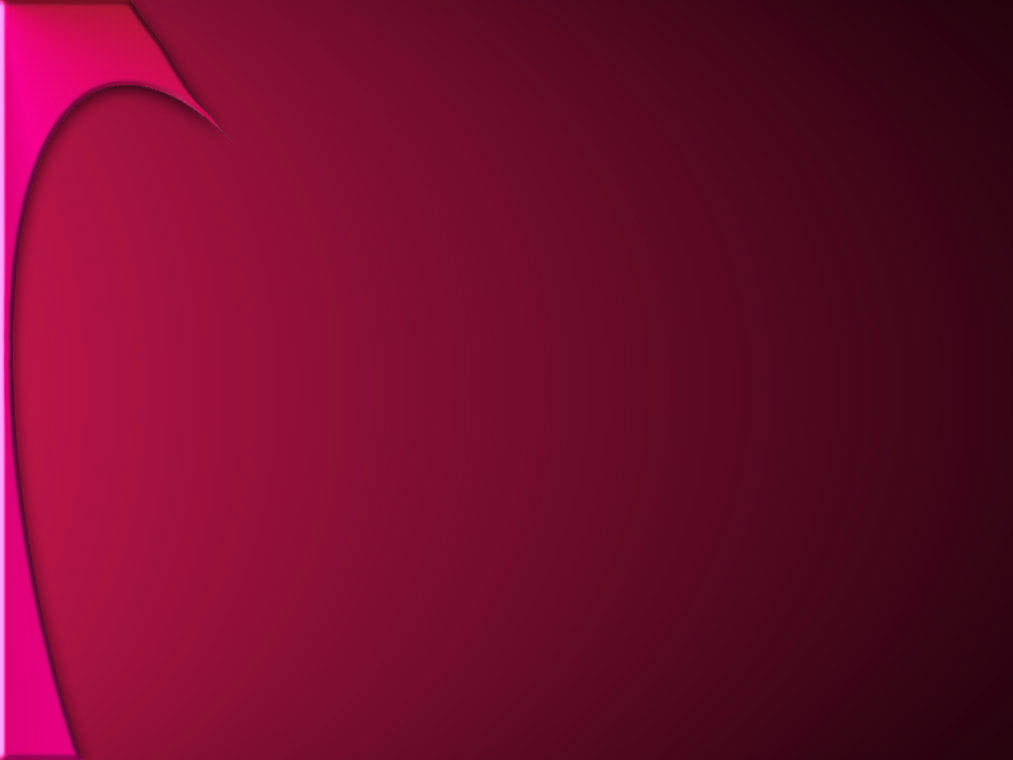 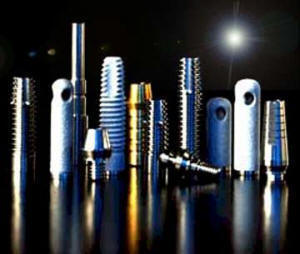 Titanium and alloys
Most popular implant biomaterial
It is available as 
Commercially pure Ti - available in four grades 
(- based on the incorporation of small amounts of oxygen, nitrogen, hydrogen, iron, and carbon during purification procedure) and 
Two Ti alloys

Cp Grade I
Cp Grade II
Cp Grade III
Cp Grade IV
Ti-6Al-4V
Ti-6Al-4V (ELI Alloy)
COMPOSITION OF Cp Ti
Titanium 99.75%
Iron 0.05%
Oxygen 0.1%
Nitrogen 0.03%
Hydrogen 0.012%
Carbon 0.05%


2phases α and β

Manufactured by machining
Physical properties
Light wt & Low density 4.5g/cm3

High flexural strength
Modulus of elasticity 5times compact bone (104GPa)

Very resistant to corrosion
Exhibit passivation

Ability to form oxide layer within millisecond

Melting point – 16680C
Cobalt Chromium Molybdenum Alloy
High modulus (stiffness) and Low ductility.

Outstanding resistance to corrosion

Excellent biocompatibility

Commonly used for fabrication of custom design (e.g. : subperiosteal frames) by casting.
IRON - CHROMIUM - NICKEL BASED ALLOYS
Surface is passivated to increase biocorrosion resistance. 

High strength and ductility.

Used in wrought and heat treated condition.
Other Metals and Alloys
Gold, Platinum, Iridium and alloys of these metals are being used.

Have low strength that limits the implant design.

High cost and High density.

Due to its nobility and availability, gold is continued to be used as surgical Implant materials.
Ceramics and Carbon as implant Materials
CERAMICS 

These are non organic, non metallic, non polymeric materials manufactured by compacting and sintering at elevated temperatures.
These are bio compatible high strength insulators.

Have low ductility and inherent brittleness are their limitations.

Classified into :
Bio active -Ca3(PO4), Hydroxyapatite
Bio non-reactive - Oxides of Aluminum, Titanium, Zirconium
ALUMINUM, TITANIUM, ZIRCONIUM OXIDES
Used for Endosteal root form, plate form implants 

Have clear white cream or light grey color so used for anterior root form

Minimal biodegradation
High modulus of elasticity
Low fracture resistance
Exhibit direct interface with bone
POLYMERS AND COMPOSITES
These can be designed to match tissue properties and can be fabricated at relatively low cost.

These include polytetraflouroethylene (PTFE), polyethyleneterephthalate (PET), polymethylmethacrylate (PMMA), 
    polypropylene (PP), 
    polysulfone (PSF), 
    silicon rubber (SR)
PROPERTIES
Polymers have low strengths and elastic moduli and higher elongation to fracture compared with other class of biomaterials. 

Relatively resistant to biodegradation compared to bone.
Conclusion
Most commonly used dental implant design is endosteal root form implants

Most popular implant biomaterial is Titanium

Used for fixed and fixed removable prostheses